Μονάδα Καρδιαγγειακής Πρόληψης &  Έρευνας 
Κλινική και Εργαστήριο Παθολογικής Φυσιολογίας
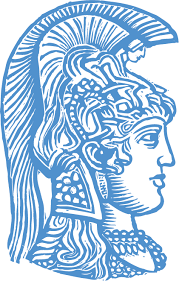 Ιατρικό Τμήμα Σχολής Επιστημών Υγείας 
Εθνικό & Καποδιστριακό Πανεπιστήμιο Αθήνας
Αντώνιος Αργύρης / Επικ. Επιμελητής
Ιατρικό Τμήμα Σχολής Επιστημών Υγείας
Εθνικό & Καποδιστριακό Πανεπιστήμιο Αθήνας
Μονάδα Καρδιαγγειακής Πρόληψης &  Έρευνας 
Κλινική και Εργαστήριο Παθολογικής Φυσιολογίας
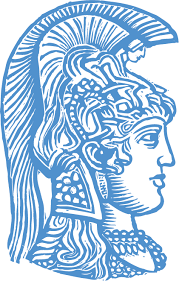 Παθολογική Φυσιολογία Ι  /  2018 - 2019 / Καρδιαγγειακό Σύστημα
Παθοφυσιολογία καρδιαγγειακού συστήματος


1η ώρα: εισαγωγή.........................................................................................................ΑΠ

2η ώρα: ανατομία,ιστολογία, φυσιολογία: αγγειακού δικτύου...................................ΑΠ
(αρτηριακό, φλεβικό, λεμφικό)
3η ώρα: παθογενετικοί μηχανισμοί αρτηριακής βλάβης.............................................ΑΠ 
(αναδιαμόρφωση, αθηρωμάτωση, αθηροθρόμβωση, αρτηριοσκλήρυνση, ανευρύσματα, αγγειίτιδες, φ. Raynaud) 
4η ώρα: υπέρταση, υπόταση........................................................................................ΑΠ
5η ώρα: παθολογική φυσιολογία επιλεγμένων αρτηριακών νόσων............................ΑΠ
(αγγειακό εγκεφαλικό επεισόδιο, αγγειακού τύπου άνοια, στυτική δυσλειτουργία, περιφερική αγγειοπάθεια)
6η ώρα: παθολογική φυσιολογία επιλεγμένων φλεβικών & λεμφικών νόσων...........ΑΠ
7η ώρα: καταπληξία - ανασκόπηση..............................................................................ΑΠ

8η ώρα: ανατομία, ιστολογία, φυσιολογία: καρδιάς ...................................................ΑΑ    
9η ώρα: στεφανιαία νόσος, παθήσεις περικαρδίου, παθήσεις μυοκαρδίου...............ΑΑ
10η ώρα: βαλβιδοπάθειες, αρρυθμίες, καρδιακή ανεπάρκεια.....................................ΑΑ
© Αθανάσιος Δ Πρωτογέρου
Ιατρικό Τμήμα Σχολής Επιστημών Υγείας
Εθνικό & Καποδιστριακό Πανεπιστήμιο Αθήνας
Μονάδα Καρδιαγγειακής Πρόληψης &  Έρευνας 
Κλινική και Εργαστήριο Παθολογικής Φυσιολογίας
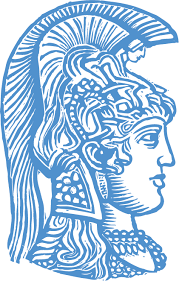 Παθολογική Φυσιολογία Ι  /  2018 - 2019 / Καρδιαγγειακό Σύστημα / Επιλεγμένα νοσήματα φλεβών & λεμφαγγείων
Χρόνια φλεβική νόσος (των κάτω άκρων) / περιστατικό


Γυναίκα 60 ετών, με δείκτη μάζα σώματος 35 kg/m2, καπνίστρια, υπάλληλος γραφείου με 3 παιδιά, παρουσιάζει εδώ και 2 χρόνια (σταδιακά επιδεινούμενο) ετερόπλευρο οίδημα στο ύψος της ποδοκνημικής άρθρωσης, με συνοδό τοπικό άλγος, κνησμό και δυσχρωματισμό του δέρματος. Ο πόνος επιδεινώνεται στην όρθια θέση και το οίδημα υποχωρεί μερικώς μετά την κατάκλιση
© Αθανάσιος Δ Πρωτογέρου
Ιατρικό Τμήμα Σχολής Επιστημών Υγείας
Εθνικό & Καποδιστριακό Πανεπιστήμιο Αθήνας
Μονάδα Καρδιαγγειακής Πρόληψης &  Έρευνας 
Κλινική και Εργαστήριο Παθολογικής Φυσιολογίας
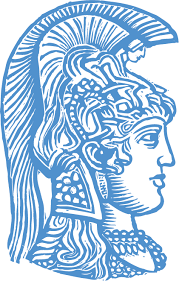 Παθολογική Φυσιολογία Ι  /  2018 - 2019 / Καρδιαγγειακό Σύστημα / Επιλεγμένα νοσήματα φλεβών & λεμφαγγείων
Χρόνια φλεβική νόσος (των κάτω άκρων) / περιστατικό


Γυναίκα 60 ετών, με δείκτη μάζα σώματος 35 kg/m2, καπνίστρια, υπάλληλος γραφείου με 3 παιδία, παρουσιάζει εδώ και 2 χρόνια (σταδιακά επιδεινούμενο), χρόνιο ετερόπλευρο οίδημα στο ύψος της ποδοκνημικής άρθρωσης, με συνοδό τοπικό άλγος, κνησμό και δυσχρωματισμό του δέρματος. Ο πόνος επιδεινώνεται στην όρθια θέση και το οίδημα υποχωρεί μερικώς μετά την κατάκλιση
© Αθανάσιος Δ Πρωτογέρου
Ιατρικό Τμήμα Σχολής Επιστημών Υγείας
Εθνικό & Καποδιστριακό Πανεπιστήμιο Αθήνας
Μονάδα Καρδιαγγειακής Πρόληψης &  Έρευνας 
Κλινική και Εργαστήριο Παθολογικής Φυσιολογίας
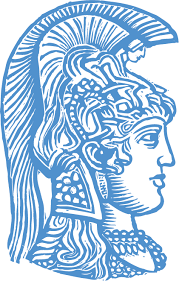 Παθολογική Φυσιολογία Ι  /  2018 - 2019 / Καρδιαγγειακό Σύστημα / Επιλεγμένα νοσήματα φλεβών & λεμφαγγείων
International Consensus Committee on Chronic Venous Disease. J Vasc Surg. 1995
Χρόνια φλεβική νόσος (των κάτω άκρων)
© Αθανάσιος Δ Πρωτογέρου
Ιατρικό Τμήμα Σχολής Επιστημών Υγείας
Εθνικό & Καποδιστριακό Πανεπιστήμιο Αθήνας
Μονάδα Καρδιαγγειακής Πρόληψης &  Έρευνας 
Κλινική και Εργαστήριο Παθολογικής Φυσιολογίας
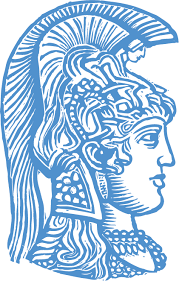 Παθολογική Φυσιολογία Ι  /  2018 - 2019 / Καρδιαγγειακό Σύστημα / Επιλεγμένα νοσήματα φλεβών & λεμφαγγείων
International Consensus Committee on Chronic Venous Disease. J Vasc Surg. 1995
Χρόνια φλεβική νόσος (των κάτω άκρων) / «ορισμοί»

Η χρόνια φλεβική νόσος συμπεριλαμβάνει ένα ευρύ φάσμα μορφολογικών (φλεβική διάταση-venous dilatation) ή/και λειτουργικών (παλινδρόμηση-reflux) διαταραχών μεγάλης χρονικής διάρκειας. 

Η χρόνια φλεβική νόσος μπορεί να είναι ασυμπτωματική ή συμπτωματική με μεγάλο εύρος κλινικών σημείων ή/και συμπτωμάτων

Εξαιτίας της συχνής ασυμπτωματικής πορείας της χρόνιας φλεβικής δυσλειτουργίας ο όρος «χρόνια φλεβική διαταραχή» (chronic venous
      disorder) είναι συχνά πιο κατάλληλος από τον όρο «χρόνιο φλεβική νόσος»
      (chronic vein disease)

Ο όρος χρόνια φλεβική ανεπάρκεια συνήθως αναφέρεται σε πιο προχωρημένα στάδια της νόσου, στα οποία συνυπάρχει φλεβική λειτουργική διαταραχή, οίδημα ή/και φλεβικά έλκη
Revision of the CEAP classification…: Consensus statement. J Vasc Surg 2004
Revision of the CEAP classification…: Consensus statement. J Vasc Surg 2004
© Αθανάσιος Δ Πρωτογέρου
Ιατρικό Τμήμα Σχολής Επιστημών Υγείας
Εθνικό & Καποδιστριακό Πανεπιστήμιο Αθήνας
Μονάδα Καρδιαγγειακής Πρόληψης &  Έρευνας 
Κλινική και Εργαστήριο Παθολογικής Φυσιολογίας
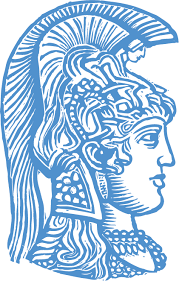 Παθολογική Φυσιολογία Ι  /  2018 - 2019 / Καρδιαγγειακό Σύστημα / Επιλεγμένα νοσήματα φλεβών & λεμφαγγείων
Criqui MH et  al. Am J Epidemiol. 2003 & Callam MJ. Br J Surg. 1994
Χρόνια φλεβική νόσος (των κάτω άκρων) / επιπολασμός


Η πιό συχνή αγγειακή νόσος

Ο επιπολασμός της χρόνιας φλεβικής νόσος ποικίλλει ανάλογα με τη μελέτη.

Οι περισσότερες μελέτες εστιάζουν σε μεμονωμένα σημεία ή/και συμπτώματα της χρόνιας φλεβικής νόσου.

Ήπια σημεία της νόσου (δερματικά στίγματα) εμφανίζονται ως και το 50% του πληθυσμού.
© Αθανάσιος Δ Πρωτογέρου
Ιατρικό Τμήμα Σχολής Επιστημών Υγείας
Εθνικό & Καποδιστριακό Πανεπιστήμιο Αθήνας
Μονάδα Καρδιαγγειακής Πρόληψης &  Έρευνας 
Κλινική και Εργαστήριο Παθολογικής Φυσιολογίας
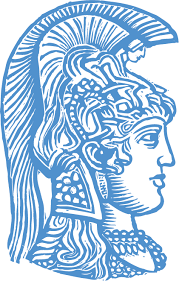 Παθολογική Φυσιολογία Ι  /  2018 - 2019 / Καρδιαγγειακό Σύστημα / Επιλεγμένα νοσήματα φλεβών & λεμφαγγείων
Χρόνια φλεβική νόσος (των κάτω άκρων) / κλινικά σημεία & συμπτώματα


Η βαρύτητα της νόσου σχετίζεται κυρίως με την παρουσία παλίνδρομης ροής στο φλεβικό δίκτυο
© Αθανάσιος Δ Πρωτογέρου
Ιατρικό Τμήμα Σχολής Επιστημών Υγείας
Εθνικό & Καποδιστριακό Πανεπιστήμιο Αθήνας
Μονάδα Καρδιαγγειακής Πρόληψης &  Έρευνας 
Κλινική και Εργαστήριο Παθολογικής Φυσιολογίας
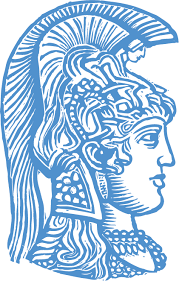 Παθολογική Φυσιολογία Ι  /  2018 - 2019 / Καρδιαγγειακό Σύστημα / Επιλεγμένα νοσήματα φλεβών & λεμφαγγείων
Χρόνια φλεβική νόσος (των κάτω άκρων) / κλινικά σημεία & συμπτώματα

Συμπτώματα:
Τοπικός πόνος στα σημεία φλεβικής διάτασης - γενικευμένος πόνος (aching)
Αίσθημα βάρους - συσφιγκτικό «άλγος» 
Μυϊκός σπασμός - κράμπες
Κνησμός - δερματικός «ερεθισμός»

Σημεία: 
Διάταση φλεβών
Οίδημα
Ξηρότητα & δυσχρωματισμός δέρματος
Λιποδερματοσκλήρυνση 
Δερματικά έλκη - επιπολής φλεβικές θρομβώσεις - αιμορραγία
© Αθανάσιος Δ Πρωτογέρου
Ιατρικό Τμήμα Σχολής Επιστημών Υγείας
Εθνικό & Καποδιστριακό Πανεπιστήμιο Αθήνας
Μονάδα Καρδιαγγειακής Πρόληψης &  Έρευνας 
Κλινική και Εργαστήριο Παθολογικής Φυσιολογίας
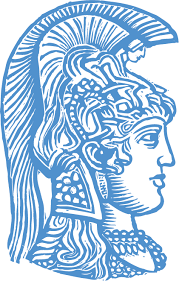 Παθολογική Φυσιολογία Ι  /  2018 - 2019 / Καρδιαγγειακό Σύστημα / Επιλεγμένα νοσήματα φλεβών & λεμφαγγείων
Χρόνια φλεβική νόσος / κλινικά σημεία & συμπτώματα

Σημεία: 
Διάταση φλεβών (τελαγγειεκτεσίες [ευρυαγγείες]-telangiectasia, δικτυωτές φλέβες-reticular veins, κιρσοί-varicose veins)
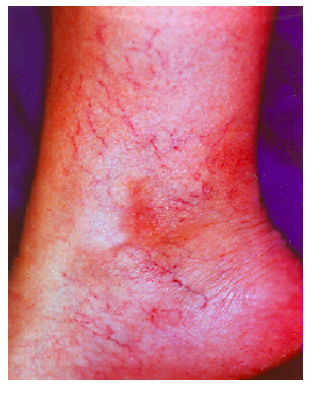 Τελαγγειεκτασίες: διάταση ενδοδερμικών βλεφιδίων < 1 mm διαμέτρου. 

Συνώνυμα: spider veins, hypen webs and thread veins.

Φωτογραφία: Patrick C Alguire, MD.
© Αθανάσιος Δ Πρωτογέρου
Ιατρικό Τμήμα Σχολής Επιστημών Υγείας
Εθνικό & Καποδιστριακό Πανεπιστήμιο Αθήνας
Μονάδα Καρδιαγγειακής Πρόληψης &  Έρευνας 
Κλινική και Εργαστήριο Παθολογικής Φυσιολογίας
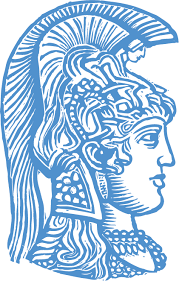 Παθολογική Φυσιολογία Ι  /  2018 - 2019 / Καρδιαγγειακό Σύστημα / Επιλεγμένα νοσήματα φλεβών & λεμφαγγείων
Χρόνια φλεβική νόσος / κλινικά σημεία & συμπτώματα

Σημεία: 
Διάταση φλεβών (τελαγγειεκτεσίες [ευρυαγγείες]-telangiectasia, δικτυωτές φλέβες-reticular veins, κιρσοί-varicose veins)
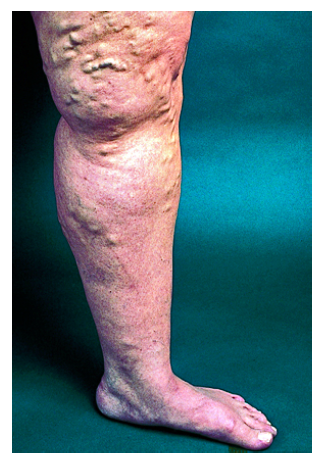 Κιρσοί - διάταση υποδόριων φλεβών > 3mm

Επιπολασμός 10-30%

Φωτογραφία: Bickley LS and Szilagyi P. Bates' Guide to Physical Examination and History Taking, 8th Ed. Philadelphia: Lippincott Williams & Wilkins 2003. Copyright ©2003 Lippincott Williams & WilkinsPatrick C Alguire, MD.
© Αθανάσιος Δ Πρωτογέρου
Ιατρική Σχολή 
Εθνικό & Καποδιστριακό Πανεπιστήμιο Αθήνας
Μονάδα Καρδιαγγειακής Πρόληψης &  Έρευνας 
Τμήμα Παθολογικής Φυσιολογίας
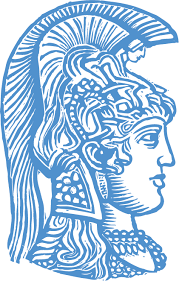 Παθολογική Φυσιολογία Ι  /  2018 - 2019 / Καρδιαγγειακό Σύστημα / Επιλεγμένα νοσήματα φλεβών & λεμφαγγείων
Revision of the CEAP classification…: Consensus statement. J Vasc Surg 2004
Χρόνια φλεβική νόσος / ταξίνομηση CEAP (Clinical-Etiology-Anatomy-Pathophysiology)  

Clinical classification - κλινική ταξινόμηση	
C0	Χωρίς εμφανή ή ψηλαφητά σημεία φλεβικής νόσου
C1	Τελαγγειεκτασίες, δικτυωκτές φλέβες, εξάνθημα ποδοκνημικής	
C2	Φλεβικοί κιρσοί
C3	Οίδημα χωρίς δερματικές αλλοιώσεις	
C4	Δερματικές αλλοιώσεις σχετιζόμενες με τη φλεβική νόσο (π.χ. υπέχρωση,  
        έκζεμα, λιποδερματοσκλήρυνση)	
C5	Δερματικές αλλοιώσεις & επουλωμένο δερματικό έλκος
C6	Δερματικές αλλοιώσεις & ενεργό δερματικό έλκος
	
S	Συμπτωματική νόσος
A	Aσυμπτωματική νόσος
© Αθανάσιος Δ Πρωτογέρου
Ιατρική Σχολή 
Εθνικό & Καποδιστριακό Πανεπιστήμιο Αθήνας
Μονάδα Καρδιαγγειακής Πρόληψης &  Έρευνας 
Τμήμα Παθολογικής Φυσιολογίας
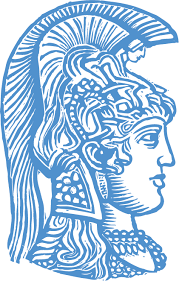 Παθολογική Φυσιολογία Ι  /  2018 - 2019 / Καρδιαγγειακό Σύστημα / Επιλεγμένα νοσήματα φλεβών & λεμφαγγείων
Revision of the CEAP classification…: Consensus statement. J Vasc Surg 2004
Χρόνια φλεβική νόσος / ταξίνομηση CEAP (Clinical-Etiology-Anatomy-Pathophysiology)  

Etiologic classification		                -      Αιτιολογική ταξινόμηση
Ec	Congenital	                                        -      Συγγενής
Ep	Primary	                                                -      Πρωτοπαθής
Es	Secondary (post-thrombotic)            -	Δευτεροπαθής (μετα-θρομβωτική)
En	No venous cause identified               -      Μη αναγνωρίσιμη αιτία
© Αθανάσιος Δ Πρωτογέρου
Ιατρική Σχολή 
Εθνικό & Καποδιστριακό Πανεπιστήμιο Αθήνας
Μονάδα Καρδιαγγειακής Πρόληψης &  Έρευνας 
Τμήμα Παθολογικής Φυσιολογίας
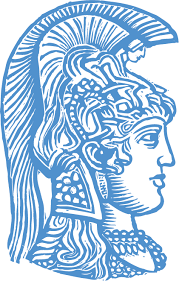 Παθολογική Φυσιολογία Ι  /  2018 - 2019 / Καρδιαγγειακό Σύστημα / Επιλεγμένα νοσήματα φλεβών & λεμφαγγείων
Revision of the CEAP classification…: Consensus statement. J Vasc Surg 2004
Χρόνια φλεβική νόσος / ταξίνομηση CEAP (Clinical-Etiology-Anatomy-Pathophysiology)  

Anatomic classification		                -      Ανατομική ταξινόμηση
As	Superficial veins	                                -      Επιπολής φλέβες
Ap	Perforator veins	                                -      Διατριτραίνουσες φλέβες
Ad	Deep veins	                                        -      Εν τω βάθει φλέβες
An	No venous location identified	        -      Χωρίς εντοπισμένη φλεβική βλάβη
© Αθανάσιος Δ Πρωτογέρου
Ιατρική Σχολή 
Εθνικό & Καποδιστριακό Πανεπιστήμιο Αθήνας
Μονάδα Καρδιαγγειακής Πρόληψης &  Έρευνας 
Τμήμα Παθολογικής Φυσιολογίας
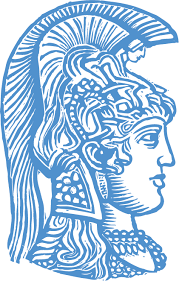 Παθολογική Φυσιολογία Ι  /  2018 - 2019 / Καρδιαγγειακό Σύστημα / Επιλεγμένα νοσήματα φλεβών & λεμφαγγείων
Revision of the CEAP classification…: Consensus statement. J Vasc Surg 2004
Χρόνια φλεβική νόσος / ταξίνομηση CEAP (Clinical-Etiology-Anatomy-Pathophysiology)  

Pathophysiologic classification                -     Παθοφυσιολογική ταξινόμηση		
Pr	Reflux	                                                -     Παλινδρόμηση
Po	Obstruction	                                        -     Απόφραξη
Pr,o	Reflux and obstruction	                -     Παλινδρόμηση και απόφραξη
Pn	No venous pathophysiology              -     Χωρίς αναγνωρίσιμη
        identifiable	                                              παθοφυσιολογία
© Αθανάσιος Δ Πρωτογέρου
Ιατρική Σχολή 
Εθνικό & Καποδιστριακό Πανεπιστήμιο Αθήνας
Μονάδα Καρδιαγγειακής Πρόληψης &  Έρευνας 
Τμήμα Παθολογικής Φυσιολογίας
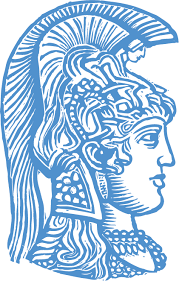 Παθολογική Φυσιολογία Ι  /  2018 - 2019 / Καρδιαγγειακό Σύστημα / Επιλεγμένα νοσήματα φλεβών & λεμφαγγείων
Guyton and Hall. Textbook of medical physiology 11th ed. 2006
Μηχανισμοί φλεβικής επιστροφής του αίματος στον δεξιό κόλπο
Φλεβική αντλία ή μυϊκή αντλία

Δημιουργεί περίπου 70mmHg πίεση
κατά το περπάτημα
Μειώνει την πίεση στο φλεβικό
σύστημα των κάτω άκρων από 90 σε
20 mmHg
Σε ένα άτομο σε απόλυτη ορθοστασία
& ακινησία το 10-20% του κυκλοφορούντος
ενδαγγειακού όγκου εξαγγειώνεται μέσα 
σε περίπου  15-30 λεπτά λόγω αύξησης
της πίεσης στα τριχοειδή
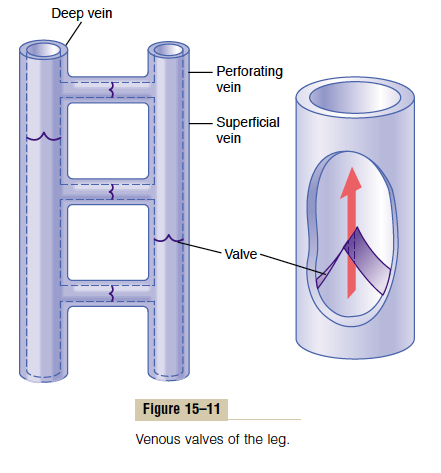 © Αθανάσιος Δ Πρωτογέρου
Ιατρική Σχολή 
Εθνικό & Καποδιστριακό Πανεπιστήμιο Αθήνας
Μονάδα Καρδιαγγειακής Πρόληψης &  Έρευνας 
Τμήμα Παθολογικής Φυσιολογίας
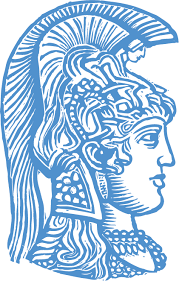 Παθολογική Φυσιολογία Ι  /  2018 - 2019 / Καρδιαγγειακό Σύστημα / Επιλεγμένα νοσήματα φλεβών & λεμφαγγείων
Χρόνια φλεβική νόσος / παθοφυσιολογικοί μηχανισμοί
Φλεβική 
πίεση 
>60 mmHg

Φυσιολογικά 
20 - 30 mmHg
Δυσλειτουργία φλεβικών βαλβίδων
Φλεβική απόφραξη
Φλεβική υπέρταση
«Ανεπάρκεια» μυϊκής αντλίας
Φλεβική ανεπάρκεια
© Αθανάσιος Δ Πρωτογέρου
Ιατρική Σχολή 
Εθνικό & Καποδιστριακό Πανεπιστήμιο Αθήνας
Μονάδα Καρδιαγγειακής Πρόληψης &  Έρευνας 
Τμήμα Παθολογικής Φυσιολογίας
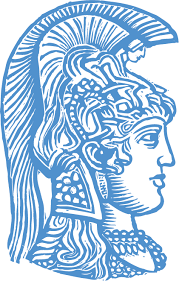 Παθολογική Φυσιολογία Ι  /  2018 - 2019 / Καρδιαγγειακό Σύστημα / Επιλεγμένα νοσήματα φλεβών & λεμφαγγείων
Χρόνια φλεβική νόσος / παθοφυσιολογικοί μηχανισμοί
Φλεβική 
πίεση 
>60 mmHg

Φυσιολογικά 
20 - 30 mmHg
Δυσλειτουργία φλεβικών βαλβίδων
Φλεβική απόφραξη
Φλεβική υπέρταση
«Ανεπάρκεια» μυϊκής αντλίας
Φλεβική ανεπάρκεια
Αναστροφή ροής από το εν τω βάθει
     φλεβικό δίκτυο στο επιπολής 
Αύξηση όγκου στο επιπολής φλεβικό 
      δίκτυο
© Αθανάσιος Δ Πρωτογέρου
[Speaker Notes: Anatomical, histological, and physiological changes associated with venous hypertension - uptodate 20160107]
Ιατρική Σχολή 
Εθνικό & Καποδιστριακό Πανεπιστήμιο Αθήνας
Μονάδα Καρδιαγγειακής Πρόληψης &  Έρευνας 
Τμήμα Παθολογικής Φυσιολογίας
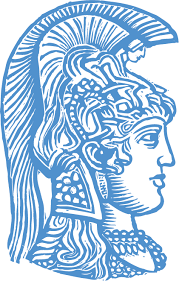 Παθολογική Φυσιολογία Ι  /  2018 - 2019 / Καρδιαγγειακό Σύστημα / Επιλεγμένα νοσήματα φλεβών & λεμφαγγείων
Χρόνια φλεβική νόσος / παθοφυσιολογικοί μηχανισμοί
Φλεβική 
πίεση 
>60 mmHg

Φυσιολογικά 
20 - 30 mmHg
Ανατομικές/ιστολογικές/λειτουργικές διαταραχές:

Αύξηση πίεσης στα τριχοειδή
Φλεβική υπέρταση
Φλεβική ανεπάρκεια
Αναστροφή ροής από το εν τω βάθει
     φλεβικό δίκτυο στο επιπολής 
Αύξηση όγκου στο επιπολής φλεβικό 
      δίκτυο
© Αθανάσιος Δ Πρωτογέρου
[Speaker Notes: Anatomical, histological, and physiological changes associated with venous hypertension - uptodate 20160107]
Ιατρική Σχολή 
Εθνικό & Καποδιστριακό Πανεπιστήμιο Αθήνας
Μονάδα Καρδιαγγειακής Πρόληψης &  Έρευνας 
Τμήμα Παθολογικής Φυσιολογίας
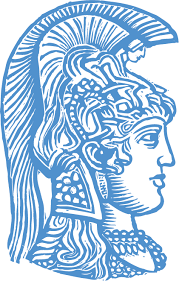 Παθολογική Φυσιολογία Ι  /  2018 - 2019 / Καρδιαγγειακό Σύστημα / Επιλεγμένα νοσήματα φλεβών & λεμφαγγείων
Ganong WF. Review of Medical Physiology, 1997
Χρόνια φλεβική νόσος / παθοφυσιολογικοί μηχανισμοί
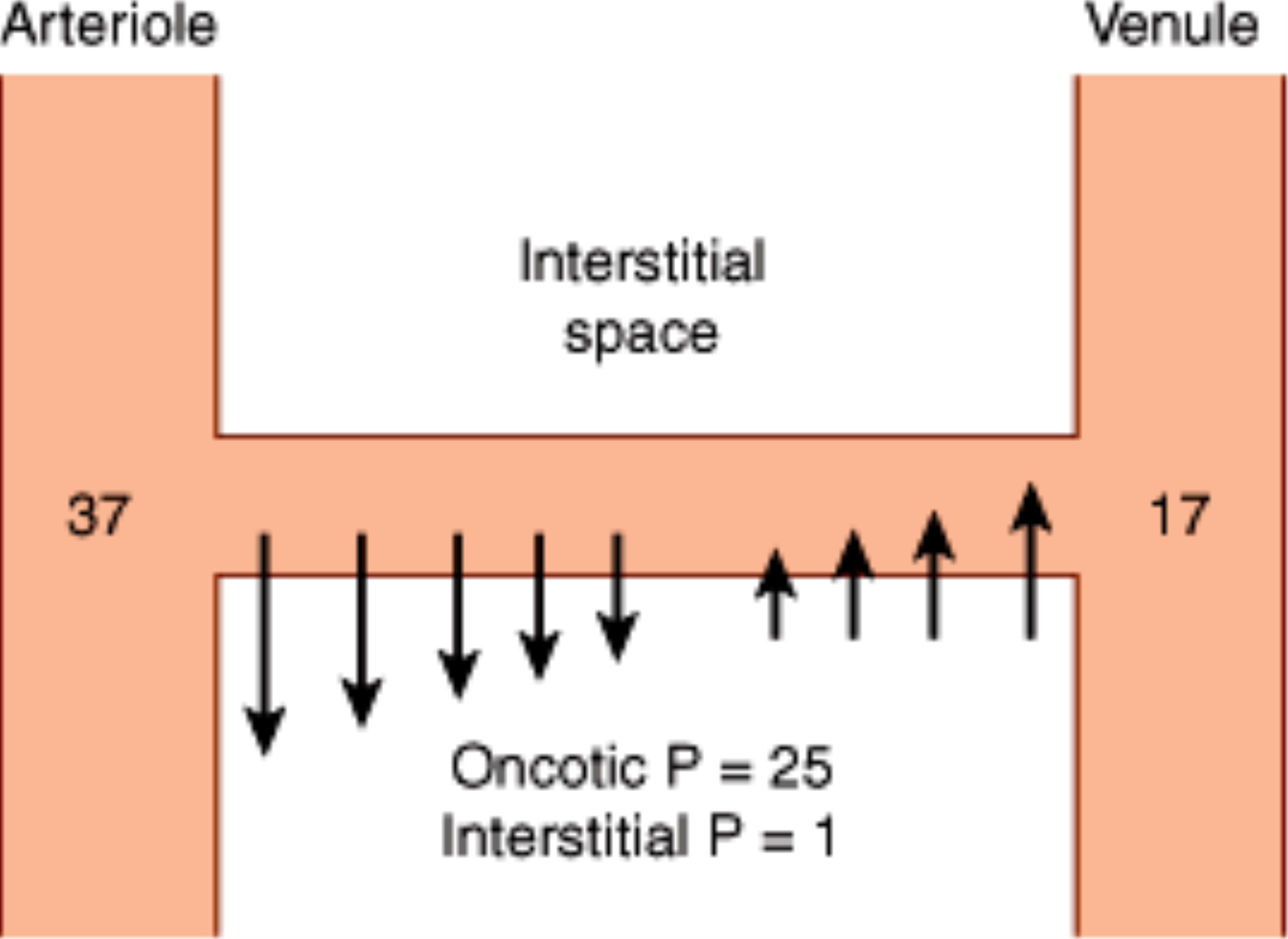 Φλεβική υπέρταση
37 - 25 - 1 = 11 mmHg
Φλεβική 
πίεση 
>60 mmHg
17 - 25 - 1 = -9 mmHg
60 - 25 - 1 = 34 mmHg
Σχηματική αναπαράσταση της κλίσης πίεσης (Π) εκατέρωθεν του τοιχώματος ενός μυϊκού τριχοειδούς. Οι αριθμοί στο αρτηριακό και στο φλεβικό άκρο του τριχοειδούς αντιστοιχούν στις υδροστατικές πιέσεις σε mmHg στις αντίστοιχες θέσεις. Τα βέλη δείχνουν κατά προσέγγιση το μέγεθος και την κατεύθυνση της αιματικής ροής. Interstitial space: διάμεσος ή μεσοκυττάριος χώρος/διάστημα, ιnterstitial P: πίεση διάμεσου ή μεσοκυττάριου χώρου/διαστήματος, oncotic P: ογκωτική πίεση, arteriole: αρτηρίδιο, venule: φλεβίδιο.
© Αθανάσιος Δ Πρωτογέρου
Ιατρική Σχολή 
Εθνικό & Καποδιστριακό Πανεπιστήμιο Αθήνας
Μονάδα Καρδιαγγειακής Πρόληψης &  Έρευνας 
Τμήμα Παθολογικής Φυσιολογίας
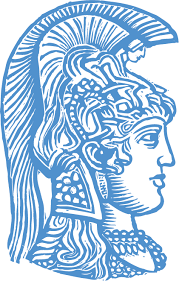 Παθολογική Φυσιολογία Ι  /  2018 - 2019 / Καρδιαγγειακό Σύστημα / Επιλεγμένα νοσήματα φλεβών & λεμφαγγείων
Χρόνια φλεβική νόσος / παθοφυσιολογικοί μηχανισμοί
Φλεβική 
πίεση 
>60 mmHg

Φυσιολογικά 
20 - 30 mmHg
Ανατομικές/ιστολογικές/λειτουργικές διαταραχές:

Αύξηση πίεσης στα τριχοειδή
Διάταση τριχοειδών & επιμήκυνση
Αύξηση συνολικής τριχοειδικής επιφάνειας
Ίνωση - αύξηση κολλαγόνου (τύπου 1 & 4)
Φλεβική υπέρταση
Φλεβική ανεπάρκεια
Αναστροφή ροής από το εν τω βάθει
     φλεβικό δίκτυο στο επιπολής 
Αύξηση όγκου στο επιπολής φλεβικό 
      δίκτυο
© Αθανάσιος Δ Πρωτογέρου
[Speaker Notes: Anatomical, histological, and physiological changes associated with venous hypertension - uptodate 20160107]
Ιατρική Σχολή 
Εθνικό & Καποδιστριακό Πανεπιστήμιο Αθήνας
Μονάδα Καρδιαγγειακής Πρόληψης &  Έρευνας 
Τμήμα Παθολογικής Φυσιολογίας
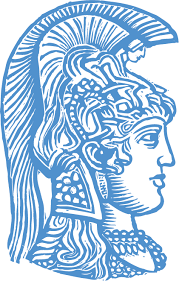 Παθολογική Φυσιολογία Ι  /  2018 - 2019 / Καρδιαγγειακό Σύστημα / Επιλεγμένα νοσήματα φλεβών & λεμφαγγείων
Guyton and Hall. Textbook of medical physiology 11th ed. 2006
Μηχανισμοί ρύθμισης της φυσιολογικής λειτουργίας του αγγειακού συστήματος: μικροκυκλοφορία - τοπικοί μεταβολίτες - μικροπεριβάλλον
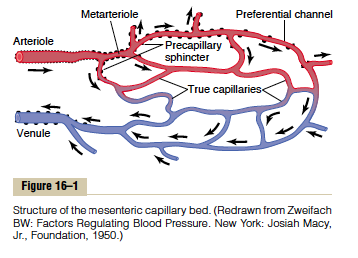 Ιστική μονάδα μικροκυκλοφορίας
Μετα-αρτηριόλιο
Προτριχοειδικός σφιγκτήρας
Τριχοειδές
© Αθανάσιος Δ Πρωτογέρου
Ιατρική Σχολή 
Εθνικό & Καποδιστριακό Πανεπιστήμιο Αθήνας
Μονάδα Καρδιαγγειακής Πρόληψης &  Έρευνας 
Τμήμα Παθολογικής Φυσιολογίας
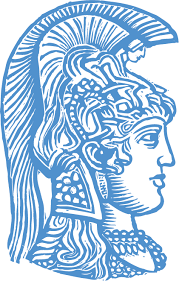 Παθολογική Φυσιολογία Ι  /  2018 - 2019 / Καρδιαγγειακό Σύστημα / Επιλεγμένα νοσήματα φλεβών & λεμφαγγείων
Χρόνια φλεβική νόσος / παθοφυσιολογικοί μηχανισμοί
Φλεβική 
πίεση 
>60 mmHg

Φυσιολογικά 
20 - 30 mmHg
Ανατομικές/ιστολογικές/λειτουργικές διαταραχές:

Αύξηση πίεσης στα τριχοειδή
Διάταση τριχοειδών & επιμήκυνση
Αύξηση συνολικής τριχοειδικής επιφάνειας
Ίνωση - αύξηση κολλαγόνου (τύπου 1 & 4)
Απώλεια σύσπασης προτριχοειδικού σφιγκτήρα (ιδίως στην όρθια θέση)
Φλεβική υπέρταση
Φλεβική ανεπάρκεια
Αναστροφή ροής από το εν τω βάθει
     φλεβικό δίκτυο στο επιπολής 
Αύξηση όγκου στο επιπολής φλεβικό 
      δίκτυο
© Αθανάσιος Δ Πρωτογέρου
[Speaker Notes: Anatomical, histological, and physiological changes associated with venous hypertension - uptodate 20160107]
Ιατρική Σχολή 
Εθνικό & Καποδιστριακό Πανεπιστήμιο Αθήνας
Μονάδα Καρδιαγγειακής Πρόληψης &  Έρευνας 
Τμήμα Παθολογικής Φυσιολογίας
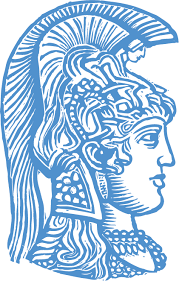 Παθολογική Φυσιολογία Ι  /  2018 - 2019 / Καρδιαγγειακό Σύστημα / Επιλεγμένα νοσήματα φλεβών & λεμφαγγείων
Ganong WF. Review of Medical Physiology, 1997
Μηχανισμοί λεμφαγγειακής επιστροφής υγρών από το διάμεσο χώρο στη φλεβική κυκλοφορία /σχηματισμός λέμφου
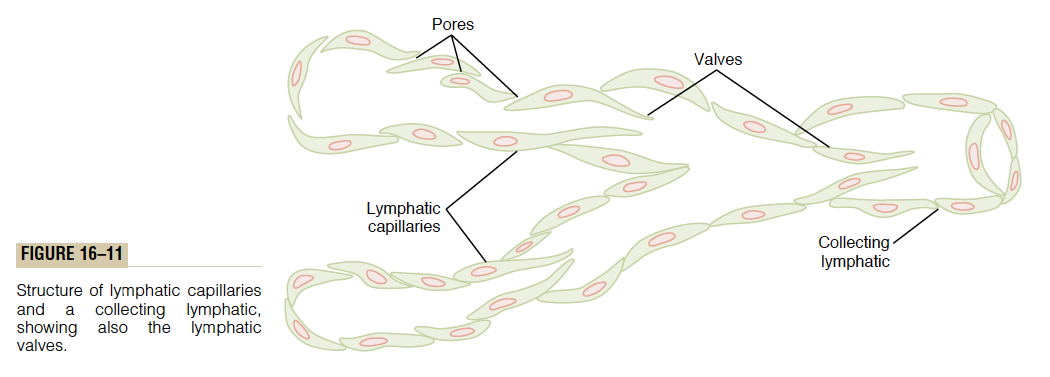 © Αθανάσιος Δ Πρωτογέρου
Ιατρική Σχολή 
Εθνικό & Καποδιστριακό Πανεπιστήμιο Αθήνας
Μονάδα Καρδιαγγειακής Πρόληψης &  Έρευνας 
Τμήμα Παθολογικής Φυσιολογίας
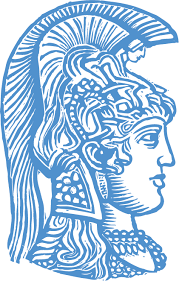 Παθολογική Φυσιολογία Ι  /  2018 - 2019 / Καρδιαγγειακό Σύστημα / Επιλεγμένα νοσήματα φλεβών & λεμφαγγείων
Χρόνια φλεβική νόσος / παθοφυσιολογικοί μηχανισμοί
Φλεβική 
πίεση 
>60 mmHg

Φυσιολογικά 
20 - 30 mmHg
Ανατομικές/ιστολογικές/λειτουργικές διαταραχές:

Αύξηση πίεσης στα τριχοειδή
Διάταση τριχοειδών & επιμήκυνση
Αύξηση συνολικής τριχοειδικής επιφάνειας
Ίνωση - αύξηση κολλαγόνου (τύπου 1 & 4)
Απώλεια σύσπασης προτριχοειδικού σφιγκτήρα
Κατακερματισμός & απόφραξη τριχοειδικών λεμφαγγείων
Φλεβική υπέρταση
Φλεβική ανεπάρκεια
Αναστροφή ροής από το εν τω βάθει
     φλεβικό δίκτυο στο επιπολής 
Αύξηση όγκου στο επιπολής φλεβικό 
      δίκτυο
© Αθανάσιος Δ Πρωτογέρου
Ιατρική Σχολή 
Εθνικό & Καποδιστριακό Πανεπιστήμιο Αθήνας
Μονάδα Καρδιαγγειακής Πρόληψης &  Έρευνας 
Τμήμα Παθολογικής Φυσιολογίας
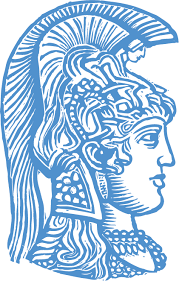 Παθολογική Φυσιολογία Ι  /  2018 - 2019 / Καρδιαγγειακό Σύστημα / Επιλεγμένα νοσήματα φλεβών & λεμφαγγείων
Χρόνια φλεβική νόσος / παθοφυσιολογικοί μηχανισμοί
Ανατομικές/ιστολογικές/λειτουργικές διαταραχές:
Φλεβική στάση  - μείωση διατμητικής τάσης 
Συγκόλληση λευκών αιμοσφαιρίων στα φλεβικά ενδοθηλιακά κύτταρα (ενεργοποίηση & δυσλειτουργία ενδοθηλίου)
Διέγερση μεταλλοπρωτεϊνασών
Αύξηση διαπερατότητας φλ. τοιχώματος
Εξαγγείωση έμμορφων στοιχείων του αίματος υγρών (ερυθρών αιμοσφαιρίων) και υγρών
Τοπικό οίδημα
Φλεγμονή (υποδ. λιπώδους ιστού)  
Ινωση
Ιστική υποξία
Φλεβική 
πίεση 
>60 mmHg

Φυσιολογικά 
20 - 30 mmHg
Φλεβική υπέρταση
Φλεβική ανεπάρκεια
Αναστροφή ροής από το εν τω βάθει
     φλεβικό δίκτυο στο επιπολής 
Αύξηση όγκου στο επιπολής φλεβικό 
      δίκτυο
© Αθανάσιος Δ Πρωτογέρου
Ιατρική Σχολή 
Εθνικό & Καποδιστριακό Πανεπιστήμιο Αθήνας
Μονάδα Καρδιαγγειακής Πρόληψης &  Έρευνας 
Τμήμα Παθολογικής Φυσιολογίας
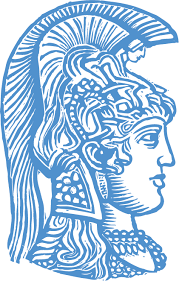 Παθολογική Φυσιολογία Ι  /  2018 - 2019 / Καρδιαγγειακό Σύστημα / Επιλεγμένα νοσήματα φλεβών & λεμφαγγείων
Χρόνια φλεβική νόσος (των κάτω άκρων) / κλινικά σημεία & συμπτώματα & παθοφυσιολογικοί μηχανισμοί

Συμπτώματα:
Τοπικός πόνος στα σημεία φλεβικής διάτασης - γενικευμένος πόνος (aching)
Αίσθημα βάρους - συσφιγκτικό «άλγος» 
Μυϊκός σπασμός - κράμπες
Κνησμός - δερματικός «ερεθισμός»

Σημεία: 
Διάταση φλεβών
Οίδημα
Ξηρότητα & δυσχρωματισμός δέρματος
Λιποδερματοσκλήρυνση 
Δερματικά έλκη - επιπολής φλεβικές θρομβώσεις - αιμορραγία
Φλεβική υπέρταση - στάση & αύξηση ενδοθηλιακής
διαπερατότητας
(υποχωρεί μερικώς ή
 πλήρως με την κατάκλιση)
© Αθανάσιος Δ Πρωτογέρου
Ιατρική Σχολή 
Εθνικό & Καποδιστριακό Πανεπιστήμιο Αθήνας
Μονάδα Καρδιαγγειακής Πρόληψης &  Έρευνας 
Τμήμα Παθολογικής Φυσιολογίας
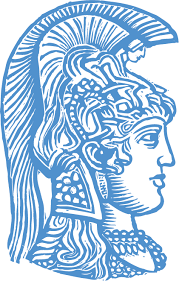 Παθολογική Φυσιολογία Ι  /  2018 - 2019 / Καρδιαγγειακό Σύστημα / Επιλεγμένα νοσήματα φλεβών & λεμφαγγείων
Χρόνια φλεβική νόσος (των κάτω άκρων) / κλινικά σημεία & συμπτώματα & παθοφυσιολογικοί μηχανισμοί

Συμπτώματα:
Τοπικός πόνος στα σημεία φλεβικής διάτασης - γενικευμένος πόνος (aching)
Αίσθημα βάρους - συσφιγκτικό «άλγος» 
Μυϊκός σπασμός - κράμπες
Κνησμός - δερματικός «ερεθισμός»

Σημεία: 
Διάταση φλεβών
Οίδημα
Ξηρότητα & δυσχρωματισμός δέρματος
Λιποδερματοσκλήρυνση
Δερματικά έλκη - επιπολής φλεβικές θρομβώσεις - αιμορραγία
Εξαγγείωση ερυθρών 
αιμοσφαιρίων
© Αθανάσιος Δ Πρωτογέρου
Ιατρική Σχολή 
Εθνικό & Καποδιστριακό Πανεπιστήμιο Αθήνας
Μονάδα Καρδιαγγειακής Πρόληψης &  Έρευνας 
Τμήμα Παθολογικής Φυσιολογίας
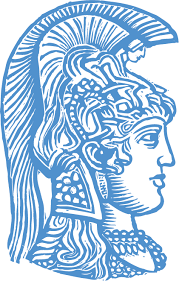 Παθολογική Φυσιολογία Ι  /  2018 - 2019 / Καρδιαγγειακό Σύστημα / Επιλεγμένα νοσήματα φλεβών & λεμφαγγείων
Χρόνια φλεβική νόσος (των κάτω άκρων) / κλινικά σημεία & συμπτώματα & παθοφυσιολογικοί μηχανισμοί

Συμπτώματα:
Τοπικός πόνος στα σημεία φλεβικής διάτασης - γενικευμένος πόνος (aching)
Αίσθημα βάρους - συσφιγκτικό «άλγος» 
Μυϊκός σπασμός - κράμπες
Κνησμός - δερματικός «ερεθισμός»

Σημεία: 
Διάταση φλεβών
Οίδημα
Ξηρότητα & δυσχρωματισμός δέρματος
Λιποδερματοσκλήρυνση 
Δερματικά έλκη - επιπολής φλεβικές θρομβώσεις - αιμορραγία
Φλεγμονή υποδόριου ιστού - λίπους & αύξηση
κολλαγάνου
(ινωτική δερματίτιδα)
© Αθανάσιος Δ Πρωτογέρου
Ιατρική Σχολή 
Εθνικό & Καποδιστριακό Πανεπιστήμιο Αθήνας
Μονάδα Καρδιαγγειακής Πρόληψης &  Έρευνας 
Τμήμα Παθολογικής Φυσιολογίας
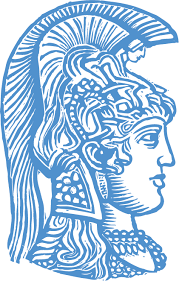 Παθολογική Φυσιολογία Ι  /  2018 - 2019 / Καρδιαγγειακό Σύστημα / Επιλεγμένα νοσήματα φλεβών & λεμφαγγείων
Χρόνια φλεβική νόσος (των κάτω άκρων) / κλινικά σημεία & συμπτώματα & παθοφυσιολογικοί μηχανισμοί

Συμπτώματα:
Τοπικός πόνος στα σημεία φλεβικής διάτασης - γενικευμένος πόνος (aching)
Αίσθημα βάρους - συσφιγκτικό «άλγος» 
Μυϊκός σπασμός - κράμπες
Κνησμός - δερματικός «ερεθισμός»

Σημεία: 
Διάταση φλεβών
Οίδημα
Ξηρότητα & δυσχρωματισμός δέρματος
Λιποδερματοσκλήρυνση 
Δερματικά έλκη - επιπολής φλεβικές θρομβώσεις - αιμορραγία
Ιστική υποξία
© Αθανάσιος Δ Πρωτογέρου
Ιατρική Σχολή 
Εθνικό & Καποδιστριακό Πανεπιστήμιο Αθήνας
Μονάδα Καρδιαγγειακής Πρόληψης &  Έρευνας 
Τμήμα Παθολογικής Φυσιολογίας
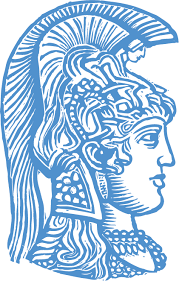 Παθολογική Φυσιολογία Ι  /  2018 - 2019 / Καρδιαγγειακό Σύστημα / Επιλεγμένα νοσήματα φλεβών & λεμφαγγείων
Χρόνια φλεβική νόσος / παράγοντες κινδύνου

Ηλικία
Οικογενειακό ιστορικό χρόνιας φλεβικής νόσου
Παρατεταμένη ορθοστασία
Αυξημένο σωματικό βάρος
Κάπνισμα
Καθιστική ζωή
Τραυματισμός
Προηγηθείσα φλεβική θρόμβωση
Εκγυμοσύνη
© Αθανάσιος Δ Πρωτογέρου
Ιατρική Σχολή 
Εθνικό & Καποδιστριακό Πανεπιστήμιο Αθήνας
Μονάδα Καρδιαγγειακής Πρόληψης &  Έρευνας 
Τμήμα Παθολογικής Φυσιολογίας
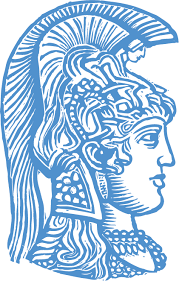 Παθολογική Φυσιολογία Ι  /  2018 - 2019 / Καρδιαγγειακό Σύστημα / Επιλεγμένα νοσήματα φλεβών & λεμφαγγείων
Φλεβική θρόμβωση (κάτω άκρων) / περιστατικό


Άνδρας 65 ετών, με πρόσφατη χειρουργική επέμβαση (προστατεκτομή) παρουσιάζει αιφνίδια ετερόπλευρη διόγκωση του αριστερού κάτω άκρου (από την άρθρωση του γονάτου και κάτω) με συνοδό τοπικά εντοπιζόμενο άλγος και θερμότητα.
© Αθανάσιος Δ Πρωτογέρου
Ιατρική Σχολή 
Εθνικό & Καποδιστριακό Πανεπιστήμιο Αθήνας
Μονάδα Καρδιαγγειακής Πρόληψης &  Έρευνας 
Τμήμα Παθολογικής Φυσιολογίας
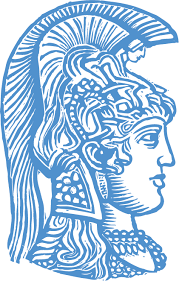 Παθολογική Φυσιολογία Ι  /  2018 - 2019 / Καρδιαγγειακό Σύστημα / Επιλεγμένα νοσήματα φλεβών & λεμφαγγείων
Φλεβική θρόμβωση (κάτω άκρων) / περιστατικό


Άνδρας 65 ετών, με πρόσφατη χειρουργική επέμβαση (προστατεκτομή) παρουσιάζει αιφνίδια ετερόπλευρη διόγκωση του αριστερού κάτω άκρου (από την άρθρωση του γονάτου και κάτω) με συνοδό τοπικά εντοπιζόμενο άλγος και θερμότητα.
© Αθανάσιος Δ Πρωτογέρου
Ιατρική Σχολή 
Εθνικό & Καποδιστριακό Πανεπιστήμιο Αθήνας
Μονάδα Καρδιαγγειακής Πρόληψης &  Έρευνας 
Τμήμα Παθολογικής Φυσιολογίας
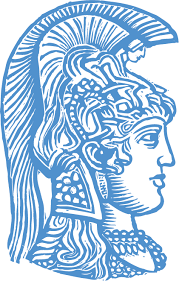 Παθολογική Φυσιολογία Ι  /  2018 - 2019 / Καρδιαγγειακό Σύστημα / Επιλεγμένα νοσήματα φλεβών & λεμφαγγείων
Φλεβική θρόμβωση (κάτω άκρων)  / ανατομική ταξινόμηση


Εν τω βάθει φλεβική θρόμβωση
	- Άπω (κνημιαία, περονιαία)
	- Εγγύς (ιγνυακή, μηριαία, λαγόνια) 

Επιπολής φλεβική θρόμβωση
	- Άπω
	- Εγγυς (μείζονα σαφηνή φλέβα)
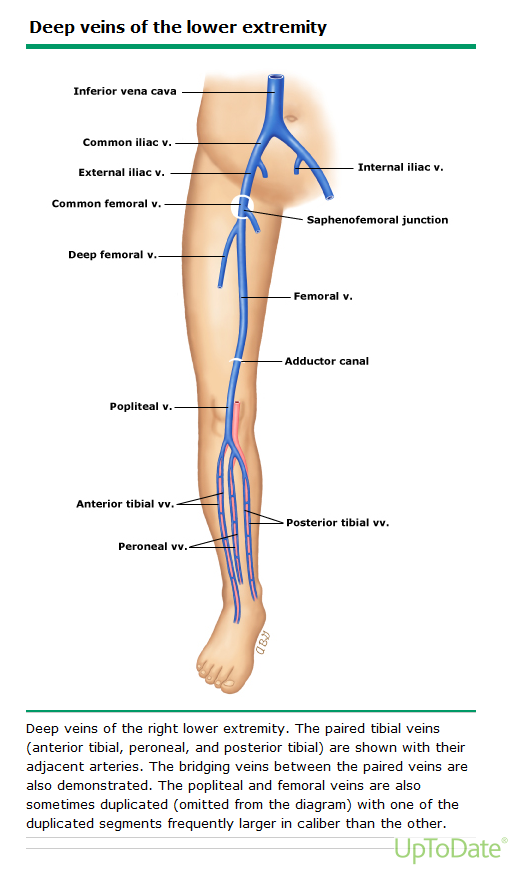 © Αθανάσιος Δ Πρωτογέρου
Ιατρική Σχολή 
Εθνικό & Καποδιστριακό Πανεπιστήμιο Αθήνας
Μονάδα Καρδιαγγειακής Πρόληψης &  Έρευνας 
Τμήμα Παθολογικής Φυσιολογίας
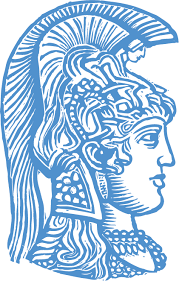 Παθολογική Φυσιολογία Ι  /  2018 - 2019 / Καρδιαγγειακό Σύστημα / Επιλεγμένα νοσήματα φλεβών & λεμφαγγείων
Φλεβική θρόμβωση (κάτω άκρων)  / παθογένεση 

Η τριάδα του Virchow
Rudolf Carl Virchow (1821 - 1902)
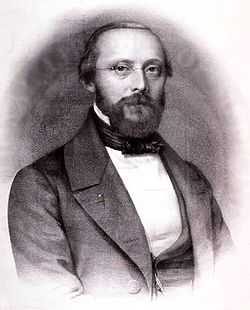 Διαταραχή της ροής του αίματος (στάση)

Βλάβη αγγειακού ενδοθηλίου

Διαταραχή στα συστατικά του αίματος 
      (κληρονομούμενη ή επίκτητη υπερπηκτικότητα)
© Αθανάσιος Δ Πρωτογέρου
Ιατρική Σχολή 
Εθνικό & Καποδιστριακό Πανεπιστήμιο Αθήνας
Μονάδα Καρδιαγγειακής Πρόληψης &  Έρευνας 
Τμήμα Παθολογικής Φυσιολογίας
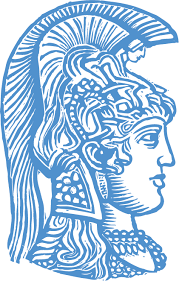 Παθολογική Φυσιολογία Ι  /  2018 - 2019 / Καρδιαγγειακό Σύστημα / Επιλεγμένα νοσήματα φλεβών & λεμφαγγείων
Φλεβική θρόμβωση (κάτω άκρων)  / αίτια

Επίκτητα
	- Κακοήθεια                                            - Κλινοστατισμός / ακινητοποίηση	
	- Παρουσία φλεβικού καθετήρα        - Νεφρωσικό σύνδρομο
	- Χειρουργείο (κυρίως ορθοπεδικό)	  - Συμφορητική καρδιακή ανεπάρκεια
	- Τραύμα                                                 - Παχυσαρκία
	- Εγκυμοσύνη                                         - Μυελοϋπερπλαστικά νοσήματα
	- Φάρμακα                                              - Φλεγμονώδη νοσήματα του εντέρου

Κληρονομούμενα
	- Θρομβοφιλία (το 50% οφείλεται σε διαταραχές του παράγοντα V Leiden και 	 	   της προθρομβίνης)

Ανατομικά
	- Πιεστικά φιανόμενα στο φλεβικό δίκτυο (π.χ. σύνδρομο θωρακικής εξόδου, 	 	  σύνδρομο παγίδευσης ιγνυακής αγγείων)
© Αθανάσιος Δ Πρωτογέρου
Ιατρική Σχολή 
Εθνικό & Καποδιστριακό Πανεπιστήμιο Αθήνας
Μονάδα Καρδιαγγειακής Πρόληψης &  Έρευνας 
Τμήμα Παθολογικής Φυσιολογίας
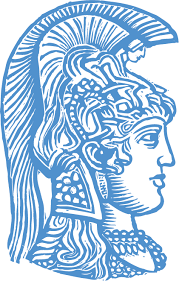 Παθολογική Φυσιολογία Ι  /  2018 - 2019 / Καρδιαγγειακό Σύστημα / Επιλεγμένα νοσήματα φλεβών & λεμφαγγείων
Φλεβική θρόμβωση (κάτω άκρων)  / αίτια



Στις περισσότερες περιπτώσεις υπάρχουν περισσότερα από ένα αιτία
 
Συνυπάρχουν επίκτητα και κληρονομούμενα αίτια
© Αθανάσιος Δ Πρωτογέρου
Ιατρική Σχολή 
Εθνικό & Καποδιστριακό Πανεπιστήμιο Αθήνας
Μονάδα Καρδιαγγειακής Πρόληψης &  Έρευνας 
Τμήμα Παθολογικής Φυσιολογίας
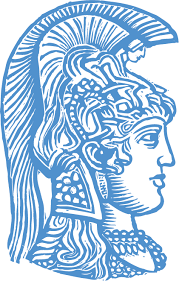 Παθολογική Φυσιολογία Ι  /  2018 - 2019 / Καρδιαγγειακό Σύστημα / Επιλεγμένα νοσήματα φλεβών & λεμφαγγείων
Φλεβική θρόμβωση (κάτω άκρων)  / παθοφυσιολογικές συνέπειες, συμπτώματα & σημεία

Άμεσες τοπικές συνέπειες
	- Οξείας πλήρης ή μερική απόφραξη φλέβας 
	- Φλεβική υπέρταση, oξεία φλεβική ανεπάρκεια
	- Ετερόπλευρη εγκατάσταση οίδηματος (κάτω από το επίπεδο της 	  			  θρόμβωσης), τοπικό άλγος και αύξηση θερμότητας, θετικό σημείο Homans
© Αθανάσιος Δ Πρωτογέρου
Ιατρική Σχολή 
Εθνικό & Καποδιστριακό Πανεπιστήμιο Αθήνας
Μονάδα Καρδιαγγειακής Πρόληψης &  Έρευνας 
Τμήμα Παθολογικής Φυσιολογίας
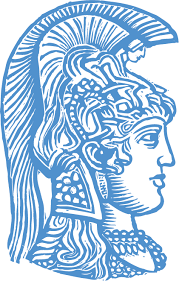 Παθολογική Φυσιολογία Ι  /  2018 - 2019 / Καρδιαγγειακό Σύστημα / Επιλεγμένα νοσήματα φλεβών & λεμφαγγείων
Urbano FL. Hospital Physician 2001
Φλεβική θρόμβωση (κάτω άκρων)  / παθοφυσιολογικές συνέπειες, συμπτώματα & σημεία
Το σημείο του Homans αποτελεί αναπόσπαστο τμήμα της κλασσικής 
κλινικής εξέτασης πιθανής εν τω βάθει θρόμβωσης παρά το ότι
είναι μη-αξιόπιστο
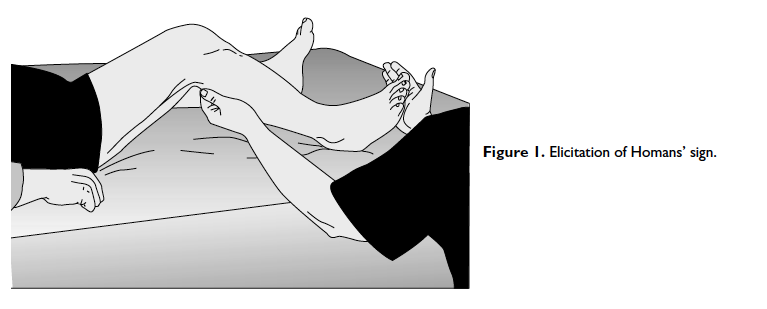 The original description was based upon "an increased resistance to dorsiflexion of the foot" without associated discomfort or pain (despite the mistaken perpetuation of the latter symptom as part of Homans sign in textbooks).
© Αθανάσιος Δ Πρωτογέρου
Ιατρική Σχολή 
Εθνικό & Καποδιστριακό Πανεπιστήμιο Αθήνας
Μονάδα Καρδιαγγειακής Πρόληψης &  Έρευνας 
Τμήμα Παθολογικής Φυσιολογίας
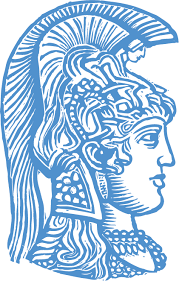 Παθολογική Φυσιολογία Ι  /  2018 - 2019 / Καρδιαγγειακό Σύστημα / Επιλεγμένα νοσήματα φλεβών & λεμφαγγείων
Φλεβική θρόμβωση (κάτω άκρων)  / παθοφυσιολογικές συνέπειες, συμπτώματα & σημεία

Άμεσες τοπικές συνέπειες
	- Οξεία πλήρης ή μερική απόφραξη φλέβας 
	- Φλεβική υπέρταση, oξεία φλεβική ανεπάρκεια
	- Ετερόπλευρη εγκατάσταση οίδηματος (κάτω από το επίπεδο της 	  			  θρόμβωσης), τοπικό άλγος και άυξηση θερμότητας, θετικό σημείο Homans 


Η διαγνωστική ευαισθησία και ειδικότητα των συμπτωμάτων και σημείων αυτών είναι εξαιρετικά χαμηλή!!!!
© Αθανάσιος Δ Πρωτογέρου
Ιατρική Σχολή 
Εθνικό & Καποδιστριακό Πανεπιστήμιο Αθήνας
Μονάδα Καρδιαγγειακής Πρόληψης &  Έρευνας 
Τμήμα Παθολογικής Φυσιολογίας
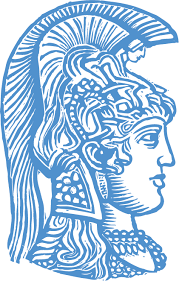 Παθολογική Φυσιολογία Ι  /  2018 - 2019 / Καρδιαγγειακό Σύστημα / Επιλεγμένα νοσήματα φλεβών & λεμφαγγείων
Φλεβική θρόμβωση (κάτω άκρων)  / παθοφυσιολογικές συνέπειες, συμπτώματα & σημεία

Άμεσες τοπικές συνέπειες
	- Οξεία πλήρης ή μερική απόφραξη φλέβας 
	- Φλεβική υπέρταση, oξεία φλεβική ανεπάρκεια
	- Ετερόπλευρη εγκατάσταση οίδηματος (κάτω από το επίπεδο της 	  			  θρόμβωσης), τοπικό άλγος και αύξηση θερμότητας, θετικό σημείο Homans 
Άμεσες  απομακρυσμένες συνέπειες
	- Απόσπαση θρόμβου - εμβολή (πνευμονική εμβολή)
© Αθανάσιος Δ Πρωτογέρου
Ιατρική Σχολή 
Εθνικό & Καποδιστριακό Πανεπιστήμιο Αθήνας
Μονάδα Καρδιαγγειακής Πρόληψης &  Έρευνας 
Τμήμα Παθολογικής Φυσιολογίας
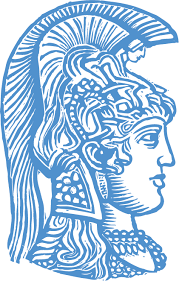 Παθολογική Φυσιολογία Ι  /  2018 - 2019 / Καρδιαγγειακό Σύστημα / Επιλεγμένα νοσήματα φλεβών & λεμφαγγείων
Φλεβική θρόμβωση (κάτω άκρων)  / ανατομική ταξινόμηση / κίνδυνος εμφάνισης πνευμονικής εμβολής (Π.Ε.)

Εν τω βάθει φλεβική θρόμβωση
	- Άπω (κνημιαία, περονιαία)               -   ΑΥΞΗΜΕΝΟΣ ΚΙΝΔΥΝΟΣ Π.Ε.
	- Εγγύς (ιγνυακή, μηριαία, λαγόνια)  -  ΠΟΛΥ ΑΥΞΗΜΕΝΟΣ ΚΙΝΔΥΝΟΣ Π.Ε.

Επιπολής φλεβική θρόμβωση
	- Άπω
	- Εγγυς (μείζονα σαφηνή φλέβα)  -  ΑΥΞΗΜΕΝΟΣ ΚΙΝΔΥΝΟΣ Π.Ε.
© Αθανάσιος Δ Πρωτογέρου
Ιατρική Σχολή 
Εθνικό & Καποδιστριακό Πανεπιστήμιο Αθήνας
Μονάδα Καρδιαγγειακής Πρόληψης &  Έρευνας 
Τμήμα Παθολογικής Φυσιολογίας
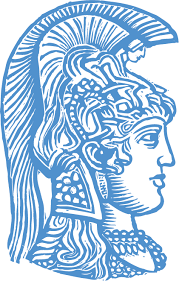 Παθολογική Φυσιολογία Ι  /  2018 - 2019 / Καρδιαγγειακό Σύστημα / Επιλεγμένα νοσήματα φλεβών & λεμφαγγείων
Φλεβική θρόμβωση (κάτω άκρων)  / παθοφυσιολογικές συνέπειες, συμπτώματα & σημεία

Άμεσες τοπικές συνέπειες
	- Οξείας πλήρης ή μερική απόφραξη φλέβας 
	- Φλεβική υπέρταση, oξεία φλεβική ανεπάρκεια
	- Ετερόπλευρη εγκατάσταση οίδηματος (κάτω από το επίπεδο της 	  			  θρόμβωσης), τοπικό άλγος και αύξηση θερμότητας, θετικό σημείο Homans 
Άμεσες  απομακρυσμένες συνέπειες
	- Απόσπαση θρόμβου - εμβολή (πνευμονική) εμβολή
Απώτερες τοπικές συνέπειες
	- Χρόνια φλεβική νόσος
© Αθανάσιος Δ Πρωτογέρου
Ιατρική Σχολή 
Εθνικό & Καποδιστριακό Πανεπιστήμιο Αθήνας
Μονάδα Καρδιαγγειακής Πρόληψης &  Έρευνας 
Τμήμα Παθολογικής Φυσιολογίας
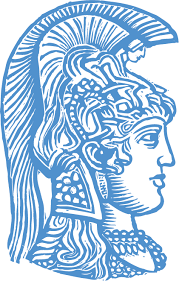 Παθολογική Φυσιολογία Ι  /  2018 - 2019 / Καρδιαγγειακό Σύστημα / Επιλεγμένα νοσήματα φλεβών & λεμφαγγείων
(Διάμεσο-interstitial) οίδημα (κάτω άκρων) / ταξινόμηση βάσει των παθοφυσιολογικών μηχανισμών
© Αθανάσιος Δ Πρωτογέρου
[Speaker Notes: Upotodae 2016]
Ιατρική Σχολή 
Εθνικό & Καποδιστριακό Πανεπιστήμιο Αθήνας
Μονάδα Καρδιαγγειακής Πρόληψης &  Έρευνας 
Τμήμα Παθολογικής Φυσιολογίας
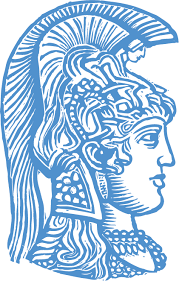 Παθολογική Φυσιολογία Ι  /  2018 - 2019 / Καρδιαγγειακό Σύστημα / Επιλεγμένα νοσήματα φλεβών & λεμφαγγείων
(Διάμεσο-interstitial) οίδημα (κάτω άκρων) / ταξινόμηση βάσει των παθοφυσιολογικών μηχανισμών

Αύξηση πίεσης στα τριχοειδή
© Αθανάσιος Δ Πρωτογέρου
[Speaker Notes: Upotodae 2016]
Ιατρική Σχολή 
Εθνικό & Καποδιστριακό Πανεπιστήμιο Αθήνας
Μονάδα Καρδιαγγειακής Πρόληψης &  Έρευνας 
Τμήμα Παθολογικής Φυσιολογίας
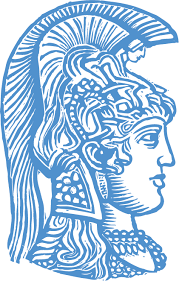 Παθολογική Φυσιολογία Ι  /  2018 - 2019 / Καρδιαγγειακό Σύστημα / Επιλεγμένα νοσήματα φλεβών & λεμφαγγείων
Ganong WF. Review of Medical Physiology, 1997
Η φυσιολογική λειτουργία τριχοειδών εξυπηρετεί την: ανταλλαγή «τροφικών» συστατικών και «αποβλήτων» αίματος μεταξύ αίματος και ιστών
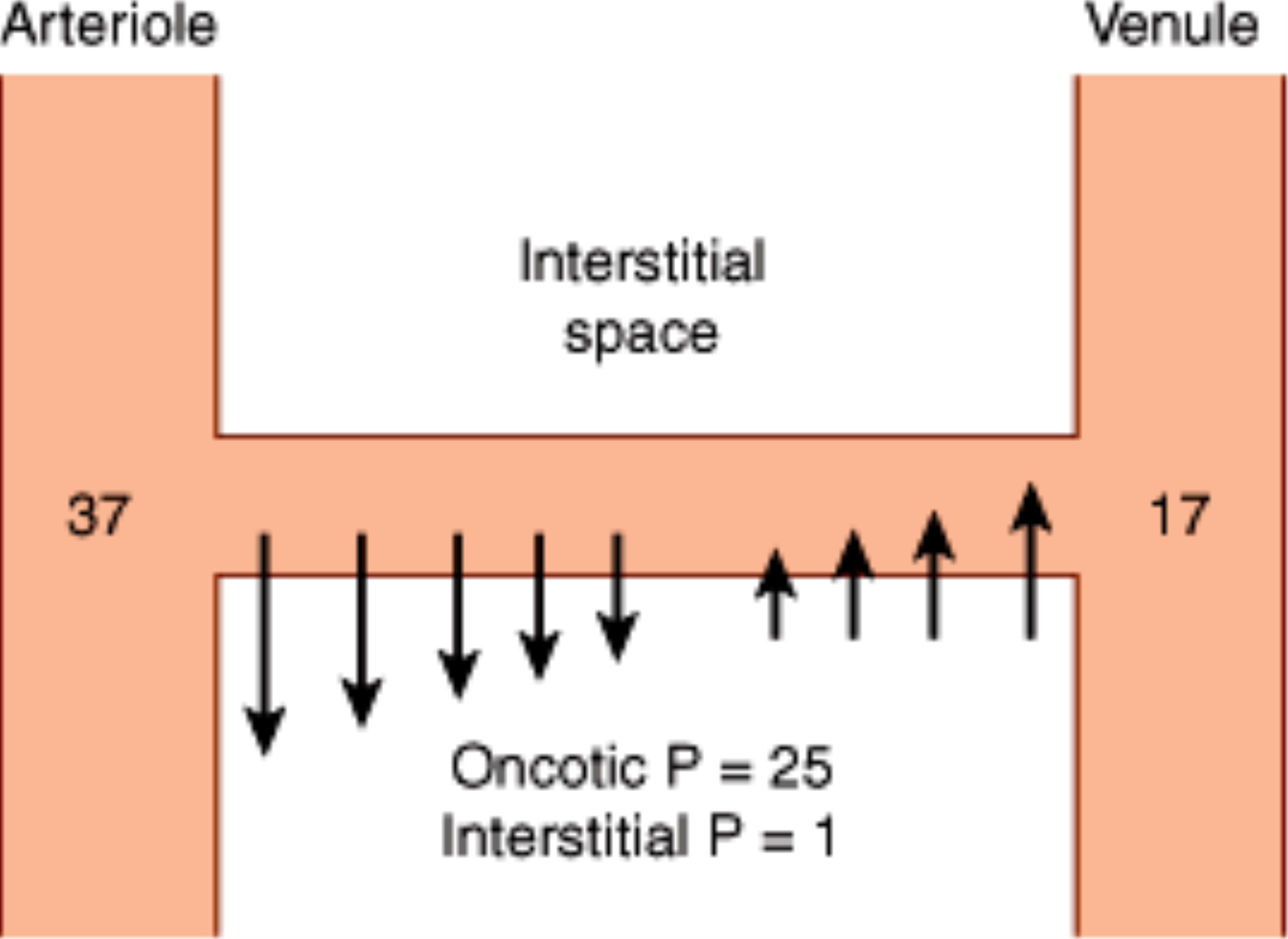 Σχηματική αναπαράσταση της κλίσης πίεσης (Π) εκατέρωθεν του τοιχώματος ενός μυϊκού τριχοειδούς. Οι αριθμοί στο αρτηριακό και στο φλεβικό άκρο του τριχοειδούς αντιστοιχούν στις υδροστατικές πιέσεις σε mmHg στις αντίστοιχες θέσεις. Τα βέλη δείχνουν κατά προσέγγιση το μέγεθος και την κατεύθυνση της αιματικής ροής. Interstitial space: διάμεσος ή μεσοκυττάριος χώρος/διάστημα, ιnterstitial P: πίεση διάμεσου ή μεσοκυττάριου χώρου/διαστήματος, oncotic P: ογκωτική πίεση, arteriole: αρτηρίδιο, venule: φλεβίδιο.
© Αθανάσιος Δ Πρωτογέρου
Ιατρική Σχολή 
Εθνικό & Καποδιστριακό Πανεπιστήμιο Αθήνας
Μονάδα Καρδιαγγειακής Πρόληψης &  Έρευνας 
Τμήμα Παθολογικής Φυσιολογίας
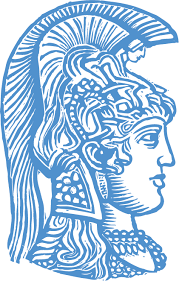 Παθολογική Φυσιολογία Ι  /  2018 - 2019 / Καρδιαγγειακό Σύστημα / Επιλεγμένα νοσήματα φλεβών & λεμφαγγείων
Ganong WF. Review of Medical Physiology, 1997
Η φυσιολογική λειτουργία τριχοειδών εξυπηρετεί την: ανταλλαγή «τροφικών» συστατικών και «αποβλήτων» αίματος μεταξύ αίματος και ιστών
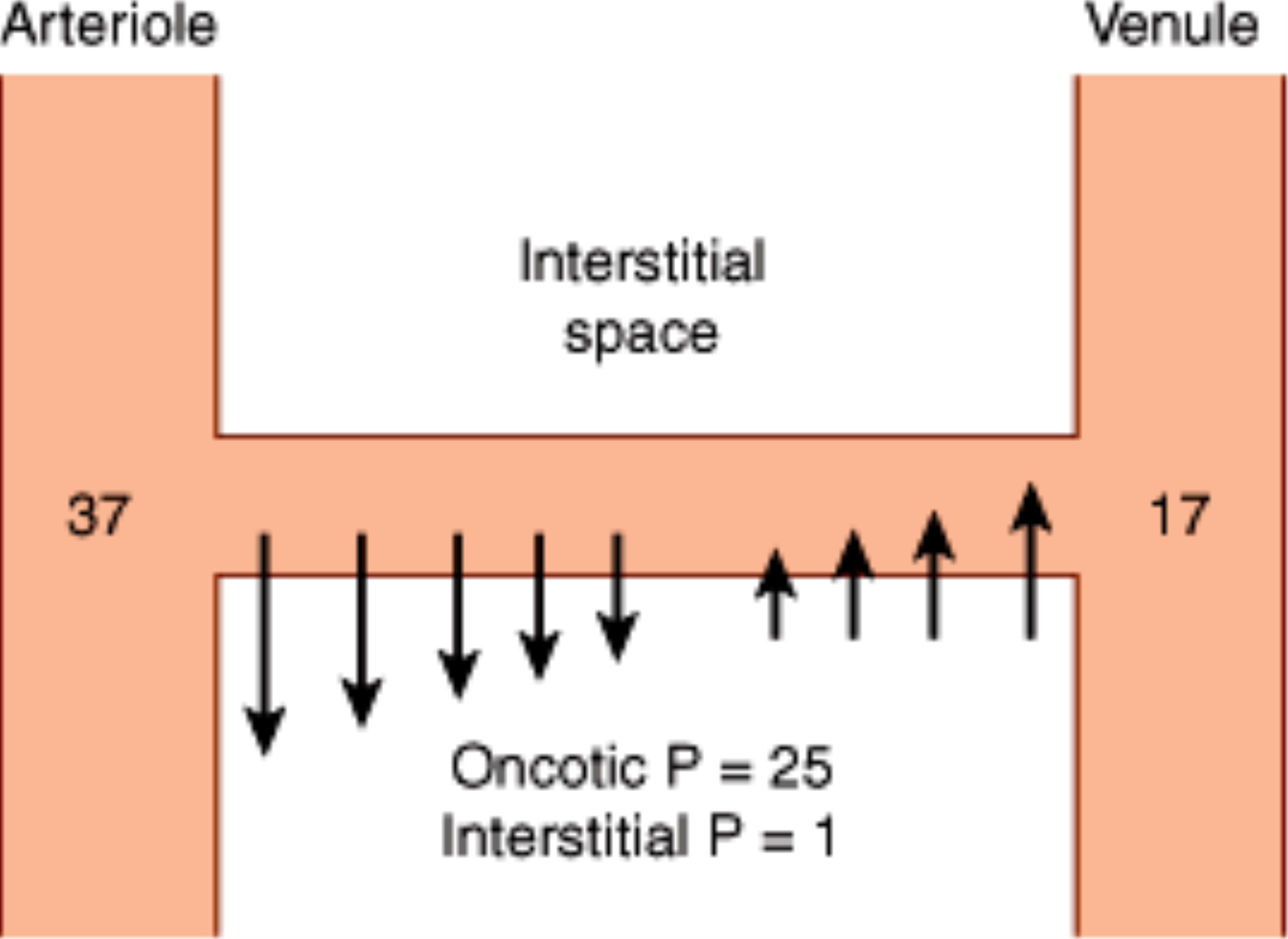 37 - 25 - 1 = 11 mmHg
17 - 25 - 1 = -9 mmHg
Σχηματική αναπαράσταση της κλίσης πίεσης (Π) εκατέρωθεν του τοιχώματος ενός μυϊκού τριχοειδούς. Οι αριθμοί στο αρτηριακό και στο φλεβικό άκρο του τριχοειδούς αντιστοιχούν στις υδροστατικές πιέσεις σε mmHg στις αντίστοιχες θέσεις. Τα βέλη δείχνουν κατά προσέγγιση το μέγεθος και την κατεύθυνση της αιματικής ροής. Interstitial space: διάμεσος ή μεσοκυττάριος χώρος/διάστημα, ιnterstitial P: πίεση διάμεσου ή μεσοκυττάριου χώρου/διαστήματος, oncotic P: ογκωτική πίεση, arteriole: αρτηρίδιο, venule: φλεβίδιο.
© Αθανάσιος Δ Πρωτογέρου
Ιατρική Σχολή 
Εθνικό & Καποδιστριακό Πανεπιστήμιο Αθήνας
Μονάδα Καρδιαγγειακής Πρόληψης &  Έρευνας 
Τμήμα Παθολογικής Φυσιολογίας
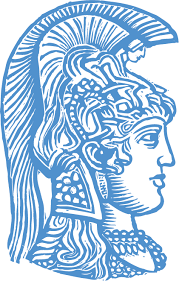 Παθολογική Φυσιολογία Ι  /  2018 - 2019 / Καρδιαγγειακό Σύστημα / Επιλεγμένα νοσήματα φλεβών & λεμφαγγείων
(Διάμεσο-interstitial) οίδημα (κάτω άκρων) / ταξινόμηση βάσει των παθοφυσιολογικών μηχανισμών

Αύξηση πίεσης στα τριχοειδή
	- Καρδιακής αιτιολογίας (συμφορητική καρδιακή ανεπάρκεια)
	- Φλεβικής αιτιολογίας (φλεβική ανεπάρκεια ή/και απόφραξη)
	- Αρτηριδιακή διαστολή (φαρμακευτική, π.χ. αντιυπερτασικά: υδραλαζίνη, 	   	   αναστολείς διαύλων ασβεστίου [τύπου διϋδροπυριδινών])
© Αθανάσιος Δ Πρωτογέρου
[Speaker Notes: Upotodae 2016]
Ιατρική Σχολή 
Εθνικό & Καποδιστριακό Πανεπιστήμιο Αθήνας
Μονάδα Καρδιαγγειακής Πρόληψης &  Έρευνας 
Τμήμα Παθολογικής Φυσιολογίας
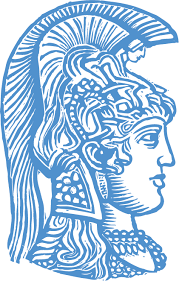 Παθολογική Φυσιολογία Ι  /  2018 - 2019 / Καρδιαγγειακό Σύστημα / Επιλεγμένα νοσήματα φλεβών & λεμφαγγείων
Ganong WF. Review of Medical Physiology, 1997
Η φυσιολογική λειτουργία τριχοειδών εξυπηρετεί την: ανταλλαγή «τροφικών» συστατικών και «αποβλήτων» αίματος μεταξύ αίματος και ιστών
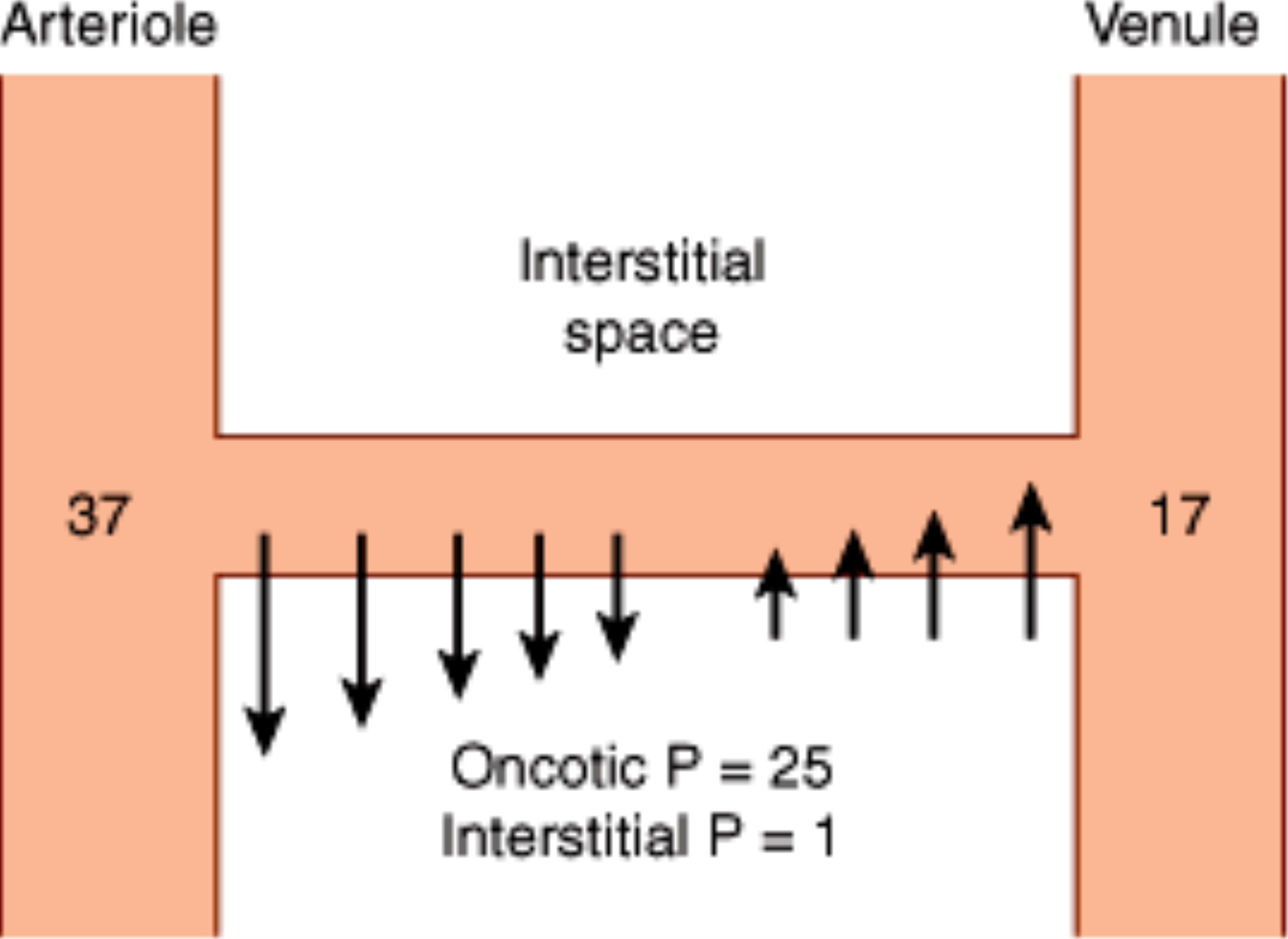 Καρδιακής αιτιολογίας 
(συμφορητική καρδιακή
 ανεπάρκεια)

Φλεβικής αιτιολογίας
(φλεβική ανεπάρκεια 
ή/και απόφραξη)
Αρτηριδιακή διαστολή
Σχηματική αναπαράσταση της κλίσης πίεσης (Π) εκατέρωθεν του τοιχώματος ενός μυϊκού τριχοειδούς. Οι αριθμοί στο αρτηριακό και στο φλεβικό άκρο του τριχοειδούς αντιστοιχούν στις υδροστατικές πιέσεις σε mmHg στις αντίστοιχες θέσεις. Τα βέλη δείχνουν κατά προσέγγιση το μέγεθος και την κατεύθυνση της αιματικής ροής. Interstitial space: διάμεσος ή μεσοκυττάριος χώρος/διάστημα, ιnterstitial P: πίεση διάμεσου ή μεσοκυττάριου χώρου/διαστήματος, oncotic P: ογκωτική πίεση, arteriole: αρτηρίδιο, venule: φλεβίδιο.
© Αθανάσιος Δ Πρωτογέρου
Ιατρική Σχολή 
Εθνικό & Καποδιστριακό Πανεπιστήμιο Αθήνας
Μονάδα Καρδιαγγειακής Πρόληψης &  Έρευνας 
Τμήμα Παθολογικής Φυσιολογίας
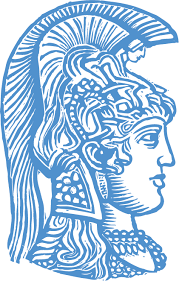 Παθολογική Φυσιολογία Ι  /  2018 - 2019 / Καρδιαγγειακό Σύστημα / Επιλεγμένα νοσήματα φλεβών & λεμφαγγείων
(Διάμεσο-interstitial) οίδημα (κάτω άκρων) / ταξινόμηση βάσει των παθοφυσιολογικών μηχανισμών

Αύξηση πίεσης στα τριχοειδή
	- Καρδιακής αιτιολογίας (συμφορητική καρδιακή ανεπάρκεια)
	- Φλεβικής αιτιολογίας (φλεβική ανεπάρκεια ή/και απόφραξη)
	- Αρτηριδιακή διαστολή (φαρμακευτική, π.χ. αντιυπερτασικά: υδραλαζίνη, 	   	   αναστολείς διαύλων ασβεστίου [τύπου μη-διϋδροπυριδινών]) 
Υποαλβουμιναιμία
	- Αυξημένη απώλεια αλβουμίνης (π.χ. νεφρωσικό σύνδρομο)
	- Μειωμένη σύνθεση πρωτεϊνών (π.χ. ηπατική νόσος)
© Αθανάσιος Δ Πρωτογέρου
[Speaker Notes: Upotodae 2016]
Ιατρική Σχολή 
Εθνικό & Καποδιστριακό Πανεπιστήμιο Αθήνας
Μονάδα Καρδιαγγειακής Πρόληψης &  Έρευνας 
Τμήμα Παθολογικής Φυσιολογίας
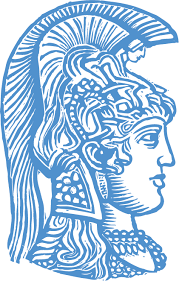 Παθολογική Φυσιολογία Ι  /  2018 - 2019 / Καρδιαγγειακό Σύστημα / Επιλεγμένα νοσήματα φλεβών & λεμφαγγείων
Ganong WF. Review of Medical Physiology, 1997
Η φυσιολογική λειτουργία τριχοειδών εξυπηρετεί την: ανταλλαγή «τροφικών» συστατικών και «αποβλήτων» αίματος μεταξύ αίματος και ιστών
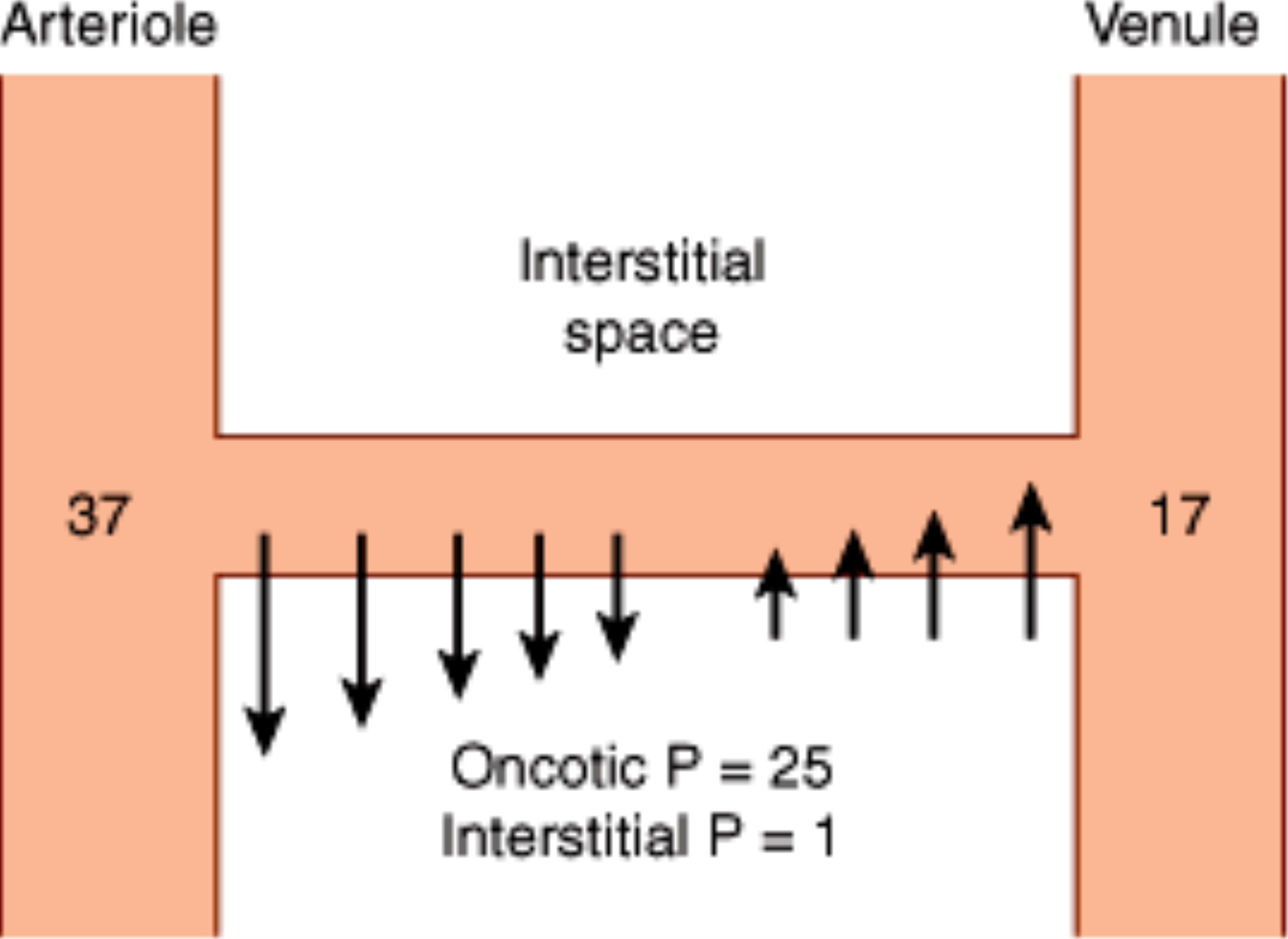 Υποαλβουμιναιμία
Αυξημένη απώλεια
αλβουμίνης 
Μειωμένη σύνθεση
 πρωτεϊνών
Σχηματική αναπαράσταση της κλίσης πίεσης (Π) εκατέρωθεν του τοιχώματος ενός μυϊκού τριχοειδούς. Οι αριθμοί στο αρτηριακό και στο φλεβικό άκρο του τριχοειδούς αντιστοιχούν στις υδροστατικές πιέσεις σε mmHg στις αντίστοιχες θέσεις. Τα βέλη δείχνουν κατά προσέγγιση το μέγεθος και την κατεύθυνση της αιματικής ροής. Interstitial space: διάμεσος ή μεσοκυττάριος χώρος/διάστημα, ιnterstitial P: πίεση διάμεσου ή μεσοκυττάριου χώρου/διαστήματος, oncotic P: ογκωτική πίεση, arteriole: αρτηρίδιο, venule: φλεβίδιο.
© Αθανάσιος Δ Πρωτογέρου
Ιατρική Σχολή 
Εθνικό & Καποδιστριακό Πανεπιστήμιο Αθήνας
Μονάδα Καρδιαγγειακής Πρόληψης &  Έρευνας 
Τμήμα Παθολογικής Φυσιολογίας
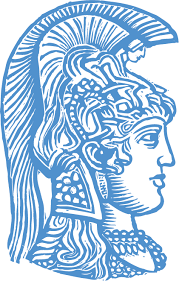 Παθολογική Φυσιολογία Ι  /  2018 - 2019 / Καρδιαγγειακό Σύστημα / Επιλεγμένα νοσήματα φλεβών & λεμφαγγείων
(Διάμεσο-interstitial) οίδημα (κάτω άκρων) / ταξινόμηση βάσει των παθοφυσιολογικών μηχανισμών

Αύξηση πίεσης στα τριχοειδή
	- Καρδιακής αιτιολογίας (συμφορητική καρδιακή ανεπάρκεια)
	- Φλεβικής αιτιολογίας (φλεβική ανεπάρκεια ή/και απόφραξη)
	- Αρτηριδιακή διαστολή (φαρμακευτική, π.χ. αντιυπερτασικά: υδραλαζίνη, 	   	   αναστολείς διαύλων ασβεστίου [τύπου μη-διϋδροπυριδινών]) 
Υποαλβουμιναιμία
	- Αυξημένη απώλεια αλβουμίνης (π.χ. νεφρωσικό σύνδρομο)
	- Μειωμένη σύνθεση πρωτεϊνών (π.χ. ηπατική νόσος)
Αυξημένη τριχοειδική διαπερατότητα (π.χ. φλεγμονή, σήψη, έγκαυμα, τραύμα)
© Αθανάσιος Δ Πρωτογέρου
[Speaker Notes: Upotodae 2016]
Ιατρική Σχολή 
Εθνικό & Καποδιστριακό Πανεπιστήμιο Αθήνας
Μονάδα Καρδιαγγειακής Πρόληψης &  Έρευνας 
Τμήμα Παθολογικής Φυσιολογίας
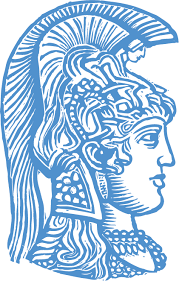 Παθολογική Φυσιολογία Ι  /  2018 - 2019 / Καρδιαγγειακό Σύστημα / Επιλεγμένα νοσήματα φλεβών & λεμφαγγείων
(Διάμεσο-interstitial) οίδημα (κάτω άκρων) / ταξινόμηση βάσει των παθοφυσιολογικών μηχανισμών

Αύξηση πίεσης στα τριχοειδή
	- Καρδιακής αιτιολογίας (συμφορητική καρδιακή ανεπάρκεια)
	- Φλεβικής αιτιολογίας (φλεβική ανεπάρκεια ή/και απόφραξη)
	- Αρτηριδιακή διαστολή (φαρμακευτική, π.χ. αντιυπερτασικά: υδραλαζίνη, 	   	   αναστολείς διαύλων ασβεστίου [τύπου μη-διϋδροπυριδινών]) 
Υποαλβουμιναιμία
	- Αυξημένη απώλεια αλβουμίνης (π.χ. νεφρωσικό σύνδρομο)
	- Μειωμένη σύνθεση πρωτεϊνών (π.χ. ηπατική νόσος)
Αυξημένη τριχοειδική διαπερατότητα (π.χ. φλεγμονή, σήψη, έγκαυμα, τραύμα)
Λεμφαγγειακή διαταραχή/νόσος
© Αθανάσιος Δ Πρωτογέρου
[Speaker Notes: Upotodae 2016]
Ιατρική Σχολή 
Εθνικό & Καποδιστριακό Πανεπιστήμιο Αθήνας
Μονάδα Καρδιαγγειακής Πρόληψης &  Έρευνας 
Τμήμα Παθολογικής Φυσιολογίας
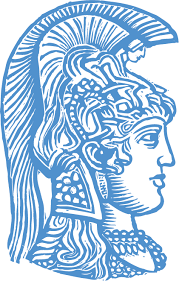 Παθολογική Φυσιολογία Ι  /  2018 - 2019 / Καρδιαγγειακό Σύστημα / Επιλεγμένα νοσήματα φλεβών & λεμφαγγείων
Ganong WF. Review of Medical Physiology, 1997
Μηχανισμοί λεμφαγγειακής επιστροφής υγρών από το διάμεσο χώρο στη φλεβική κυκλοφορία
1 / 10 
των υγρών 
του διάμεσου χώρου 
δεν επαναπορροφάται
αλλά επιστρέφει μέσω του λεμφικού 
συστήματος 
(2-3 λίτρα / ημέρα)
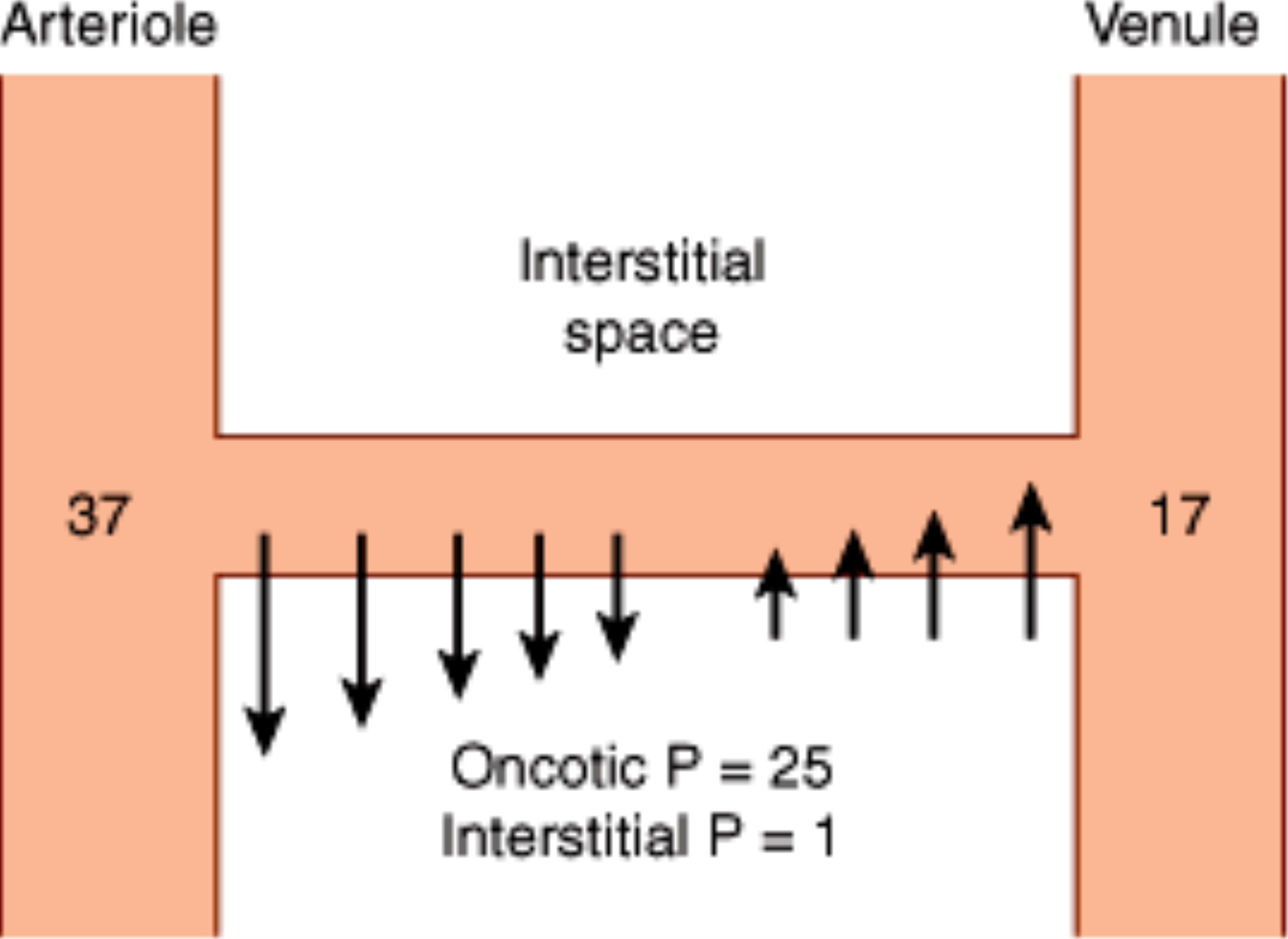 37 – 25 - 1 = 11 mmHg
17 -25 - 1 = -9 mmHg
Σχηματική αναπαράσταση της κλίσης πίεσης (Π) εκατέρωθεν του τοιχώματος ενός μυϊκού τριχοειδούς. Οι αριθμοί στο αρτηριακό και στο φλεβικό άκρο του τριχοειδούς αντιστοιχούν στις υδροστατικές πιέσεις σε mmHg στις αντίστοιχες θέσειςat. Τα βέλη δείχνουν κατά προσέγγιση το μέγεθος και την κατεύθυνση της αιματικής ροής. Interstitial space: διάμεσος ή μεσοκυττάριος χώρος/διάστημα, ιnterstitial P: πίεση διάμεσου ή μεσοκυττάριου χώρου/διαστήματος, oncotic P: ογκωτική πίεση, arteriole: αρτηρίδιο, venule: φλεβίδιο.
© Αθανάσιος Δ Πρωτογέρου
Ιατρική Σχολή 
Εθνικό & Καποδιστριακό Πανεπιστήμιο Αθήνας
Μονάδα Καρδιαγγειακής Πρόληψης &  Έρευνας 
Τμήμα Παθολογικής Φυσιολογίας
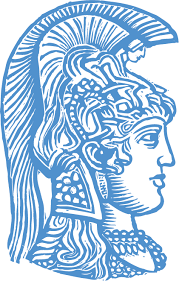 Παθολογική Φυσιολογία Ι  /  2018 - 2019 / Καρδιαγγειακό Σύστημα / Επιλεγμένα νοσήματα φλεβών & λεμφαγγείων
Οίδημα / λεμφοίδημα / ορισμός


Η συσσώρευση διάμεσου υγρού και ινολιπώδους ιστού ως αποτέλεσμα 
της δυσλειτουργίας των λεμφαγγείων
© Αθανάσιος Δ Πρωτογέρου
Ιατρική Σχολή 
Εθνικό & Καποδιστριακό Πανεπιστήμιο Αθήνας
Μονάδα Καρδιαγγειακής Πρόληψης &  Έρευνας 
Τμήμα Παθολογικής Φυσιολογίας
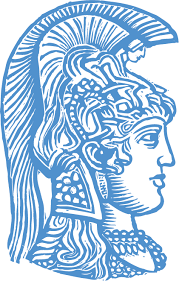 Παθολογική Φυσιολογία Ι  /  2018 - 2019 / Καρδιαγγειακό Σύστημα / Επιλεγμένα νοσήματα φλεβών & λεμφαγγείων
Οίδημα / λεμφοίδημα / αίτια - παθοφυσιολογικοί μηχανισμοί

Πρωτοπαθές 
	Γονιδιακές ή συγγενείς διαταραχές (πρώιμη εμφάνιση κατά την εφηβεία  αλλά
	και όψιμη σε ενήλικες) 

Δευτεροπαθές 
	Απόφραξη μεγάλων λεμφοφόρων στελεχών & λεμφογαγγλίων
	Τραυματισμός
	Νεοπλασματική διήθηση
	Φλεγμονή (π.χ. επανειλημμένα επεισόδια λεμφαγγειίτιδας, φιλαρίαση, 		        	φυματίωση). 
	Ιατρογενές λεμφοίδημα (μετά από ακτινοθεραπεία ή χειρουργική			        	εξαίρεση λεμφαδένων).
© Αθανάσιος Δ Πρωτογέρου
Ιατρική Σχολή 
Εθνικό & Καποδιστριακό Πανεπιστήμιο Αθήνας
Μονάδα Καρδιαγγειακής Πρόληψης &  Έρευνας 
Τμήμα Παθολογικής Φυσιολογίας
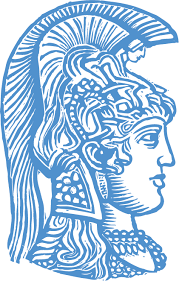 Παθολογική Φυσιολογία Ι  /  2018 - 2019 / Καρδιαγγειακό Σύστημα / Επιλεγμένα νοσήματα φλεβών & λεμφαγγείων
Οίδημα / λεμφοίδημα / παθοφυσιολογικά  και ιστολoγικά χαρακτηριστικά

Η λεμφική παροχέτευση λαμβάνει χώρα σ’ ένα σύστημα πολύ χαμηλών πιέσεων (λίγων mmHg).

Το λεμφοίδημα εμφανίζεται όταν το «λεμφικό φορτίο» (υγρά του διάμεσου χώρου) υπερβαίνουν την δυνατότητα λεμφικής παραχότευσης (120 ml/hr).

Αυτό είναι αποτέλεσμα της μείωσης των λειτουργικών λεμφαγγείων και όχι της αύξησης του ρυθμού τριχοειδικής διήθησης (χαμηλής παροχής ανεπάρκεια-low output failure) σε αντίθεση με το φλεβικό οίδημα. 

Η συσσώρευση διάμεσου (λεμφικού υγρού) επάγει τον πολλαπλασιασμό των λιποκυττάρων και ινών κολλαγόνου (non-pitting edema).

Συχνά το φλεβικό οίδημα και το λεμφικό οίδημα συνυπάρχουν
© Αθανάσιος Δ Πρωτογέρου
Ιατρική Σχολή 
Εθνικό & Καποδιστριακό Πανεπιστήμιο Αθήνας
Μονάδα Καρδιαγγειακής Πρόληψης &  Έρευνας 
Τμήμα Παθολογικής Φυσιολογίας
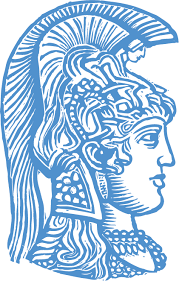 Παθολογική Φυσιολογία Ι  /  2018 - 2019 / Καρδιαγγειακό Σύστημα / Επιλεγμένα νοσήματα φλεβών & λεμφαγγείων
Οίδημα / λεμφοίδημα / κλινικά χαρακτηριστικά


Σκληρία οιδήματος  με συνοδό υπερτροφία του δέρματος και των ιστών 
     (χρόνιο λεμφοίδημα).

Απουσία εντυπώματος (non-pitting)  με την εξωτερική πίεση (κυρίως στο χρόνιο λεμφοίδημα).

Απουσία τροφικών διαταραχών του δέρματος και άτονων ελκών

Αντίσταση σε θεραπεία με διουρητικά και στην ανάρροπο θέση.
© Αθανάσιος Δ Πρωτογέρου
Ιατρική Σχολή 
Εθνικό & Καποδιστριακό Πανεπιστήμιο Αθήνας
Μονάδα Καρδιαγγειακής Πρόληψης &  Έρευνας 
Τμήμα Παθολογικής Φυσιολογίας
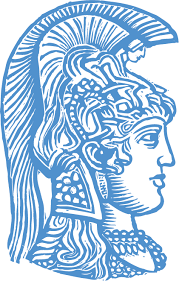 Παθολογική Φυσιολογία Ι  /  2018 - 2019 / Καρδιαγγειακό Σύστημα / Επιλεγμένα νοσήματα φλεβών & λεμφαγγείων
(Διάμεσο-interstitial) οίδημα (κάτω άκρων) / ταξινόμηση με βάση τους παθοφυσιολογικούς μηχανισμούς

Αύξηση πίεσης στα τριχοειδή
	- Καρδιακής αιτιολογίας (συμφορητική καρδιακή ανεπάρκεια)
	- Φλεβικής αιτιολογίας (φλεβική ανεπάρκεια ή/και απόφραξη)
	- Αρτηριδιακή διαστολή (φαρμακευτική, π.χ. αντιυπερτασικά: υδραλαζίνη, 	   	   αναστολείς διαύλων ασβεστίου [τύπου μη-διϋδροπυριδινών]) 
Υποαλβουμιναιμία
	- Αυξημένη απώλεια αλβουμίνης (π.χ. νεφρωσικό σύνδρομο)
	- Μειωμένη σύνθεση πρωτεϊνών (π.χ. ηπατική νόσος)
Αυξημένη τριχοειδική διαπερατότητα (π.χ. φλεγμονή, σήψη, έγκαυμα, τραύμα)
Λεμφαγγειακή διαταραχή/νόσος
Αυξημένη ογκωτική (οσμωτική) πίεση διάμεσου ιστού (π.χ. υποθυρεοειδισμός)
Φαρμακευτικής αιτιολογίας (με άγνωστο μηχανισμό)  
      - Πραμιπεξόλη (αντιπαρκινσονικό), γκαμπαπεντίνη (αντιεπιληπτικό)
© Αθανάσιος Δ Πρωτογέρου
[Speaker Notes: Upotodae 2016]
Ιατρική Σχολή 
Εθνικό & Καποδιστριακό Πανεπιστήμιο Αθήνας
Μονάδα Καρδιαγγειακής Πρόληψης &  Έρευνας 
Τμήμα Παθολογικής Φυσιολογίας
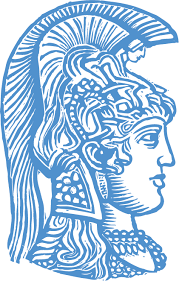 Παθολογική Φυσιολογία Ι  /  2018 - 2019 / Καρδιαγγειακό Σύστημα / Επιλεγμένα νοσήματα φλεβών & λεμφαγγείων
Scallan J et al: (chapter 4) Pathophysiology of edema formation. Morgan & Claypool Life Sciences, 2010
Οίδημα / παθοφυσιολογικές συνέπειες του (διάμεσου) οιδήματος


Οι συνέπειες του (διάμεσου) οιδήματος σχετίζονται κυρίως με την αύξηση της απόστασης διάχυσης (αύξηση όγκου διάμεσου ιστού: από τα αιμοφόρα αγγεία προς τα ιστικά κύτταρα)  του οξυγόνου και των υπόλοιπων διατροφικών συστατικών. 

Αυτό δύναται να οδηγήσει σε ελάττωση του κυτταρικού μεταβολισμού στον οιδηματώδη ιστό.

Για τον ίδιο λόγο (δηλαδή την αύξηση απόστασης διάχυσης) το (διάμεσο) οίδηματο περιορίζει την απομάκρυνση των τοξικών προϊόντων του κυτταρικού μεταβολισμού.
© Αθανάσιος Δ Πρωτογέρου
[Speaker Notes: Upotodae 2016]
Ιατρική Σχολή 
Εθνικό & Καποδιστριακό Πανεπιστήμιο Αθήνας
Μονάδα Καρδιαγγειακής Πρόληψης &  Έρευνας 
Τμήμα Παθολογικής Φυσιολογίας
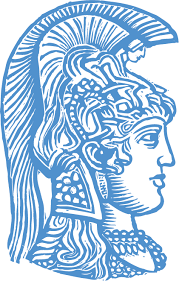 Παθολογική Φυσιολογία Ι  /  2018 - 2019 / Καρδιαγγειακό Σύστημα / Επιλεγμένα νοσήματα φλεβών & λεμφαγγείων
Scallan J et al: (chapter 4) Pathophysiology of edema formation. Morgan & Claypool Life Sciences, 2010
Οίδημα / παθοφυσιολογικές συνέπειες του (διάμεσου) οιδήματος


Ο βαθμός αύξησης της πίεσης εξαιτίας του τοπικού οιδήματος στον διάμεσο ιστό σε κάθε όργανο εξαρτάται από τους περιβάλλοντες ιστούς. Σε όργανα με ανελαστικούς περιβάλλοντες ιστούς (νεφρά-ινώδης χιτώνας, εγκέφαλος-οστά κρανίου, περονιαίος μυς-περονιαία περιτονία) ακόμα και μικρού βαθμού διάμεσο οίδημα οδηγεί σε σημαντική αύξηση της διάμεσης πίεσης.

Η αύξηση της διάμεσης πίεσης οδηγεί σε μείωση της αιμάτωσης των τοπικών ιστών εξαιτίας συμπίεσης και κατάρρευσης των των τριχοειδών αγγείων.
© Αθανάσιος Δ Πρωτογέρου
[Speaker Notes: Upotodae 2016]
Ιατρική Σχολή 
Εθνικό & Καποδιστριακό Πανεπιστήμιο Αθήνας
Μονάδα Καρδιαγγειακής Πρόληψης &  Έρευνας 
Τμήμα Παθολογικής Φυσιολογίας
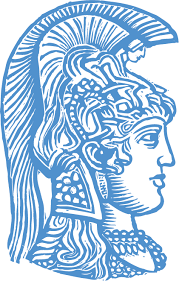 Παθολογική Φυσιολογία Ι  /  2018 - 2019 / Καρδιαγγειακό Σύστημα / Επιλεγμένα νοσήματα φλεβών & λεμφαγγείων
Scallan J et al: (chapter 4) Pathophysiology of edema formation. Morgan & Claypool Life Sciences, 2010
Οίδημα / παθοφυσιολογικές συνέπειες οιδήματος σε διαφορετικούς ιστούς


Δέρμα - λύση συνέχειας δέρματος - δερματικές λοιμώξεις 

Πνευμονικό οίδημα - διαταραχή οξυγόνωσης 

Οίδημα εντερικού βλενογόνου - διαταραχή απορρόφησης (όταν η διάμεση πίεση αυξάνεται > 5 mmHg)

Εγκεφαλικό οίδημα - εστιακή νευρολογική συμπτωματολογία ή/και έκπτωση επιπέδου συνείδησης
© Αθανάσιος Δ Πρωτογέρου
[Speaker Notes: Upotodae 2016]